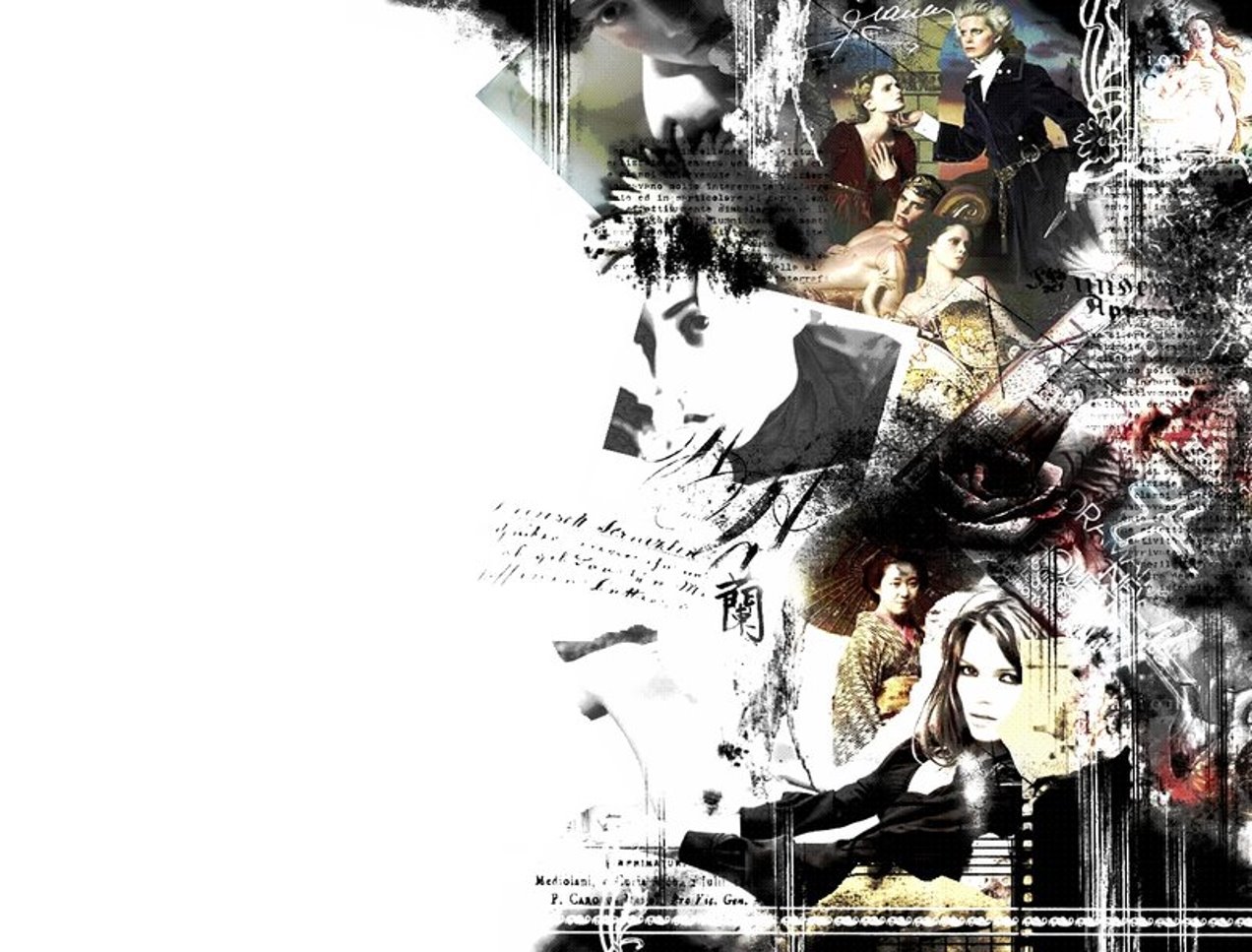 СОВРЕМЕННЫЙ МУЗЕЙ   В УСЛОВИЯХ КОНКУРЕНТНОЙ СРЕДЫ: ТРАНСФОРМАЦИЯ ФУНКЦИЙ И ПРИНЦИПОВ ДЕЯТЕЛЬНОСТИ

И.Г. Хангельдиева
IX ОВСЯННИКОВСКАЯ МЕЖДУНАРОДНАЯ  ЭСТЕТИЧЕСКАЯ  КОНФЕРЕНЦИЯ (ОМЭК IX)
МОСКОВСКИЙ ГОСУДАРСТВЕННЫЙ УНИВЕРСИТЕТ ИМЕНИ М.В.ЛОМОНОСОВА
Философский факультет, кафедра эстетики 21 ноября 2019
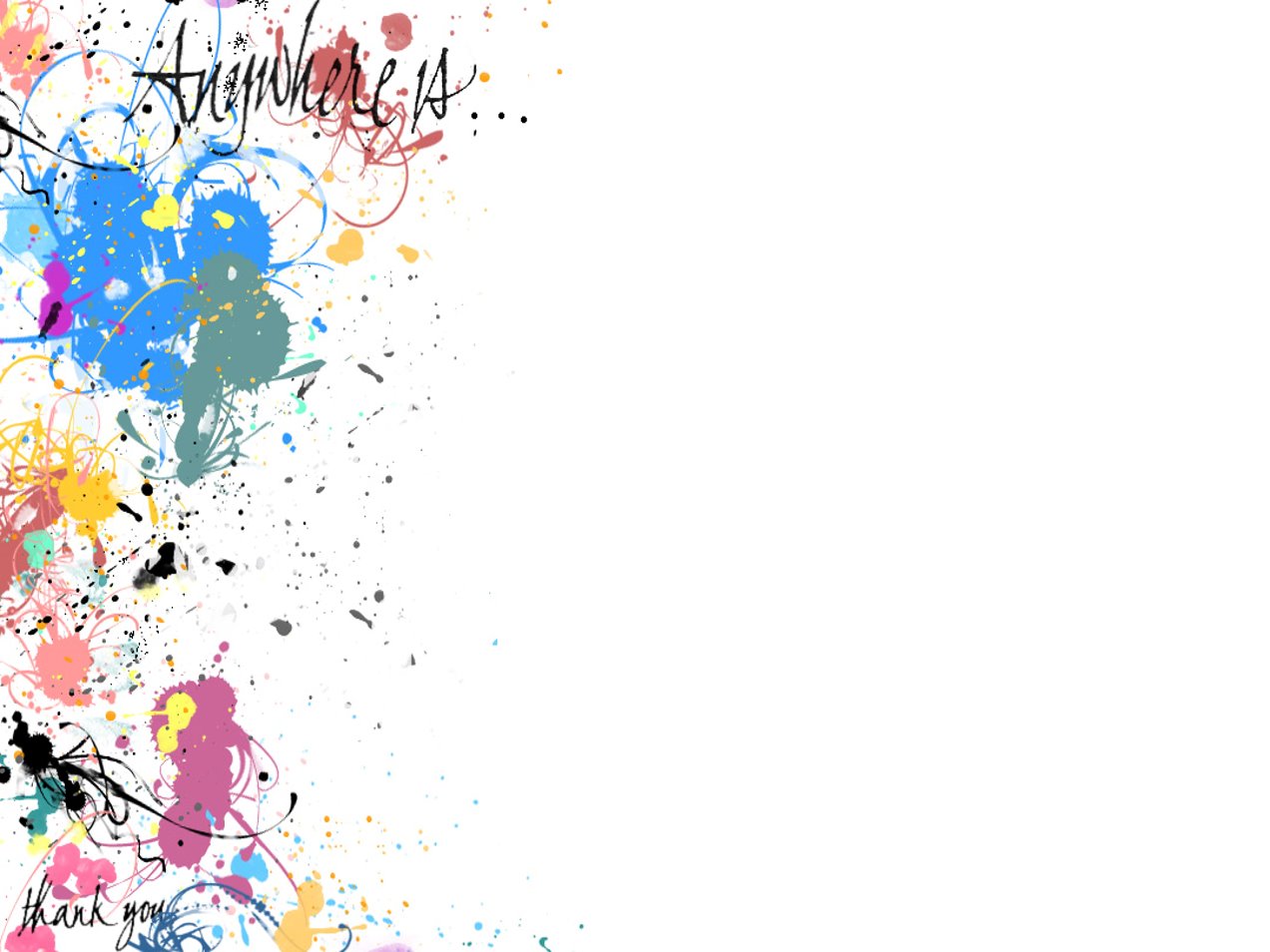 ЁМузей: воскресная резиденция масс.                             Видоизмененный.В. Лоранц
Если хорошенько подумать,                                                                                                              то супермаркет — тоже нечто вроде музея.Э. Уорхол
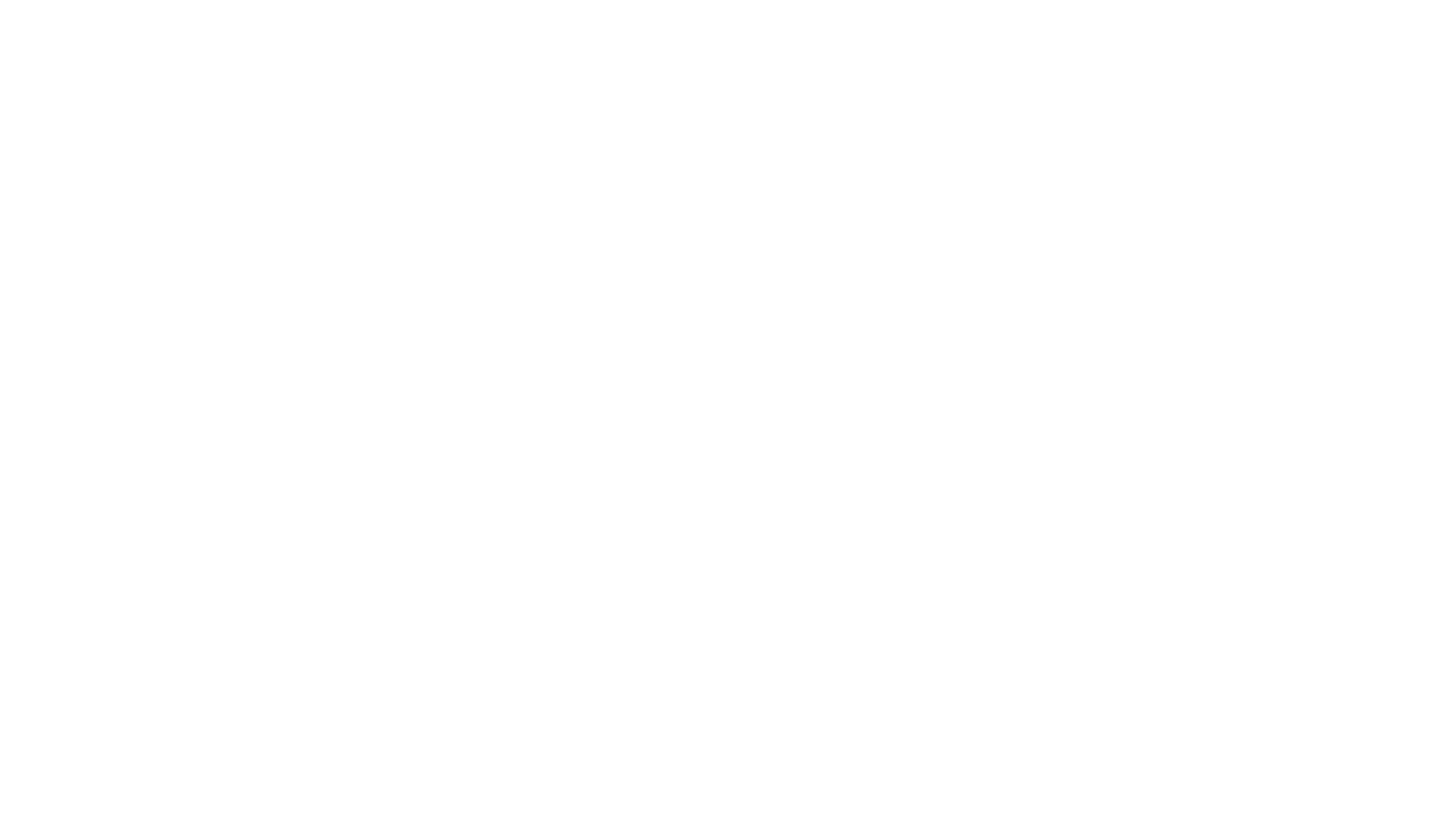 СОВРЕМЕННЫЙ МУЗЕЙ                           В КОНКУРЕНТНОЙ СРЕДЕ
ИЗМЕНЕНИЕ СОЦИОКУЛЬТУРНОГО КОНТЕКСТА
СЕГОДНЯ УВЕЛИЧИЛАСЬ КОНКУРЕНЦИЯ НА ПОЛЕ КУЛЬТУРЫ :
ВСТУПЛЕНИЕ В ИНФОРМАЦИОННО-ЦИФРОВУЮ ЦИВИЛИЗАЦИЮ ИЗМЕНИЛА ЛАНДШАФТ  ХУДОЖЕСТВЕННО-ЭСТЕТИЧЕСКИХ И СОЦИОКУЛЬТУРНЫХ ПОТРЕБНОСТЕЙ
СОВРЕМЕННЫЙ МУЗЕЙ ДОЛЖЕН КОНКУРИРОВАТЬ ЗА ВНИМАНИЕ ЦЕЛЕВЫХ АУДИТОРИЙ С ТРАДИЦИОННЫМИ И НЕТРАДИЦИОННЫМИ ФОРМАМИ ПРОВЕДЕНИЯ ДОСУГА
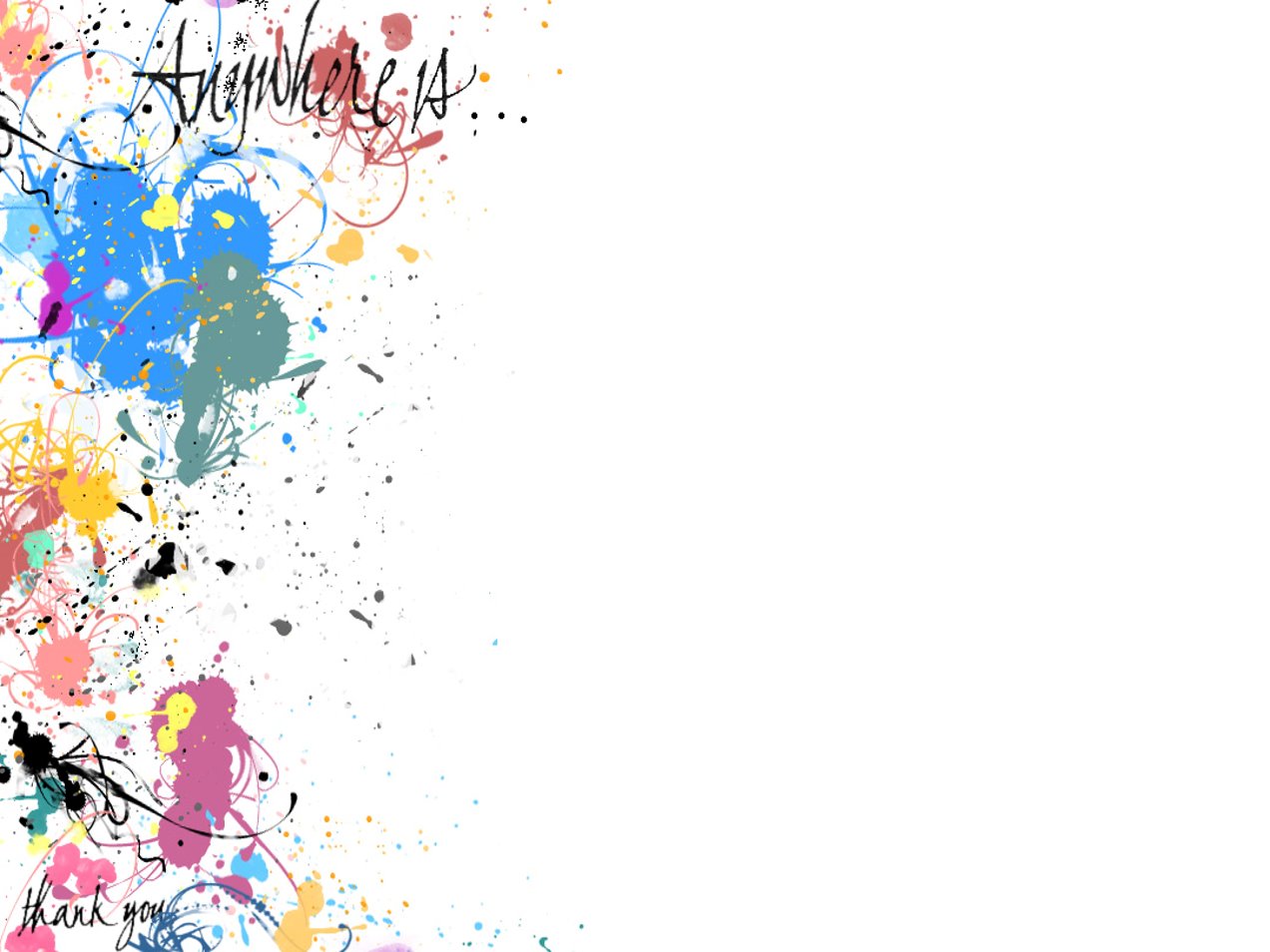 ВОЗНИК УСТОЙЧИВЫЙ ЗАПРОС НА УВЕЛИЧЕНИЕ СВОБОДНОГО ВРЕМЕНИ
Оно стало важным фактором для современного человека как представителя креативного класса 
Объем времени досуга у жителей развитых стран  незначительно уступает рабочему времени и имеет тенденцию к росту. 
По ценности и привлекательности досуг стал все заметнее превышать притягательность труда (многие люди предпочитают меньше зарабатывать, но иметь больше свободного времени).
Досуг стал носить самоценный, самодостаточный характер. 
Это новые возможности и условия творческой самореализации и самовыражения.
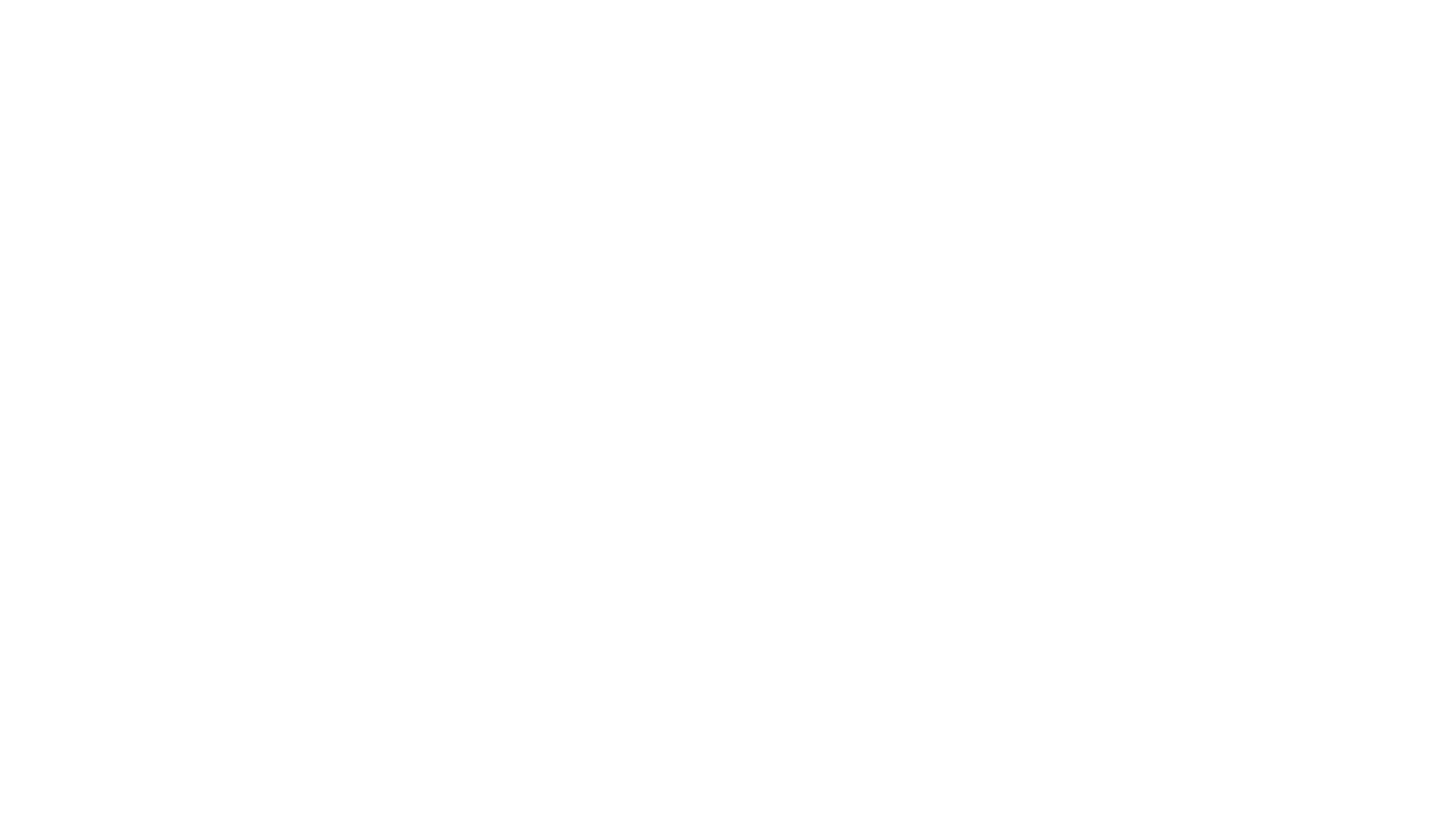 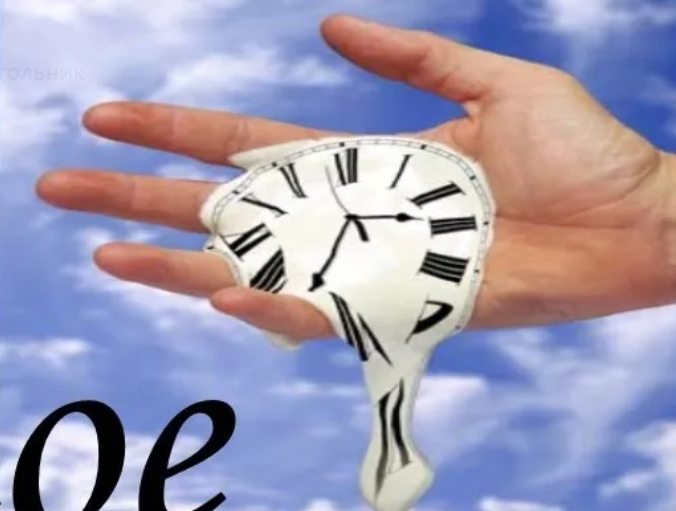 УВЕЛИЧЕНИЕ ДОСУГОВОГО ВРЕМЕНИ ВЫЗВАЛО РАЗВИТИЕ НОВЫХ ЯВЛЕНИЙ:
 Цивилизации досуга
    (Дюмазедье)
 Экономики впечатлений
   (Пайн и Гилмор:
«Впечатления – это четвертое экономическое предложение. 
В Экономика впечатлений. Работа - это театр, а каждый бизнес - сцена.Потребитель готов платить за собственные чувства» )
Разветвленную досуговую инфраструктуру
 Индустрию развлечений в новых интерактивных форматах (тотальная геймеризация). 
Музей не является исключением
[Speaker Notes: В своей книге «Экономика впечатлений» Джозеф Б. Пайн и Джеймс Х. Гилмор дают следующее определение понятию впечатление: «Впечатления – это четвертое экономическое предложение, которое так же разительно отличается от услуг, как услуги от товаров» [1, с. 6]. Потребитель готов платить за собственные чувства и ощущения.]
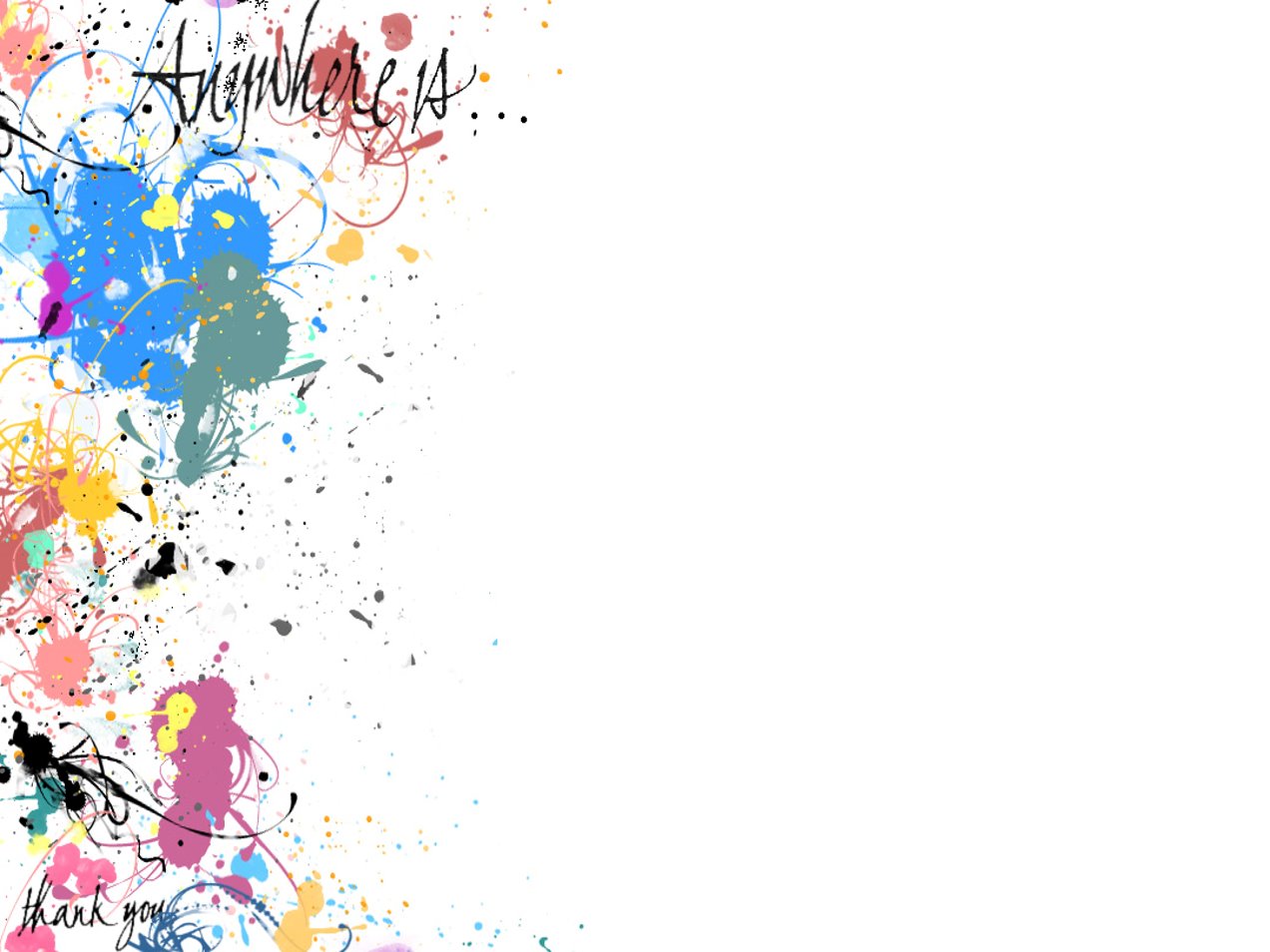 НА МУЗЕЙНЫЕ ПРАКТИКИ ОКАЗАЛИ ВЛИЯНИЕ:
Постиндустриализм,
Постмодернизм
Глобализация
Глокализация
Мультикультуризм
Поиском   новых форм идентичности 
Информатизация
Интернетизация
Цифровизация…
Ё
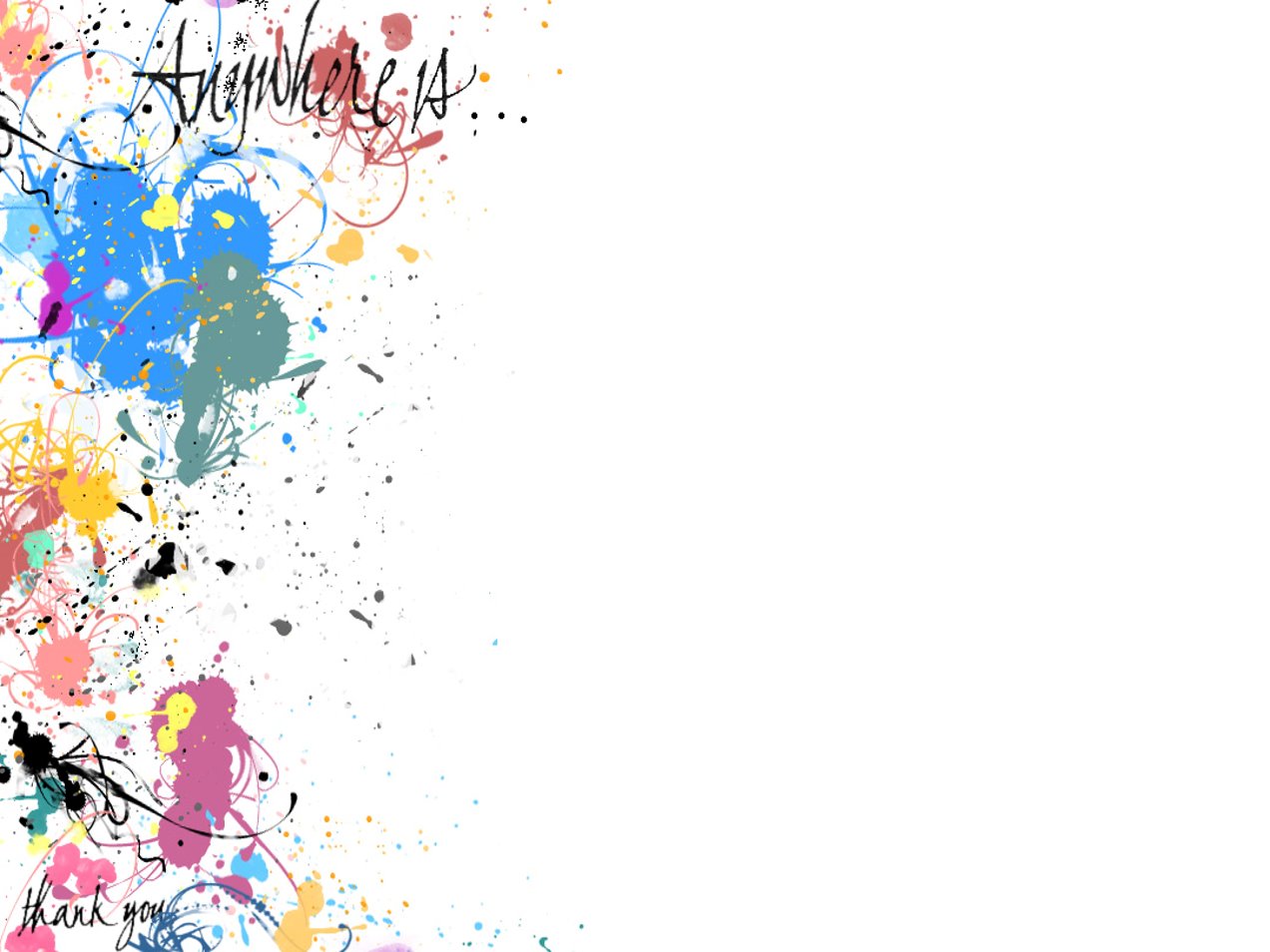 Музеи в эпоху интернетизации и цифровизации стали доступнее
 Возник запрос на эксклюзивные формы индивидуального контакта с музеем. 
Музеи мира впервые представили такой уникальный продукт, как «Ночь музеев»
Крупные музеи оцифровали множество артефактов и представили их в открытом доступе
Многие музее создали виртуальных туров.
РЫНОЧНЫЕ ТЕНДЕНЦИИ
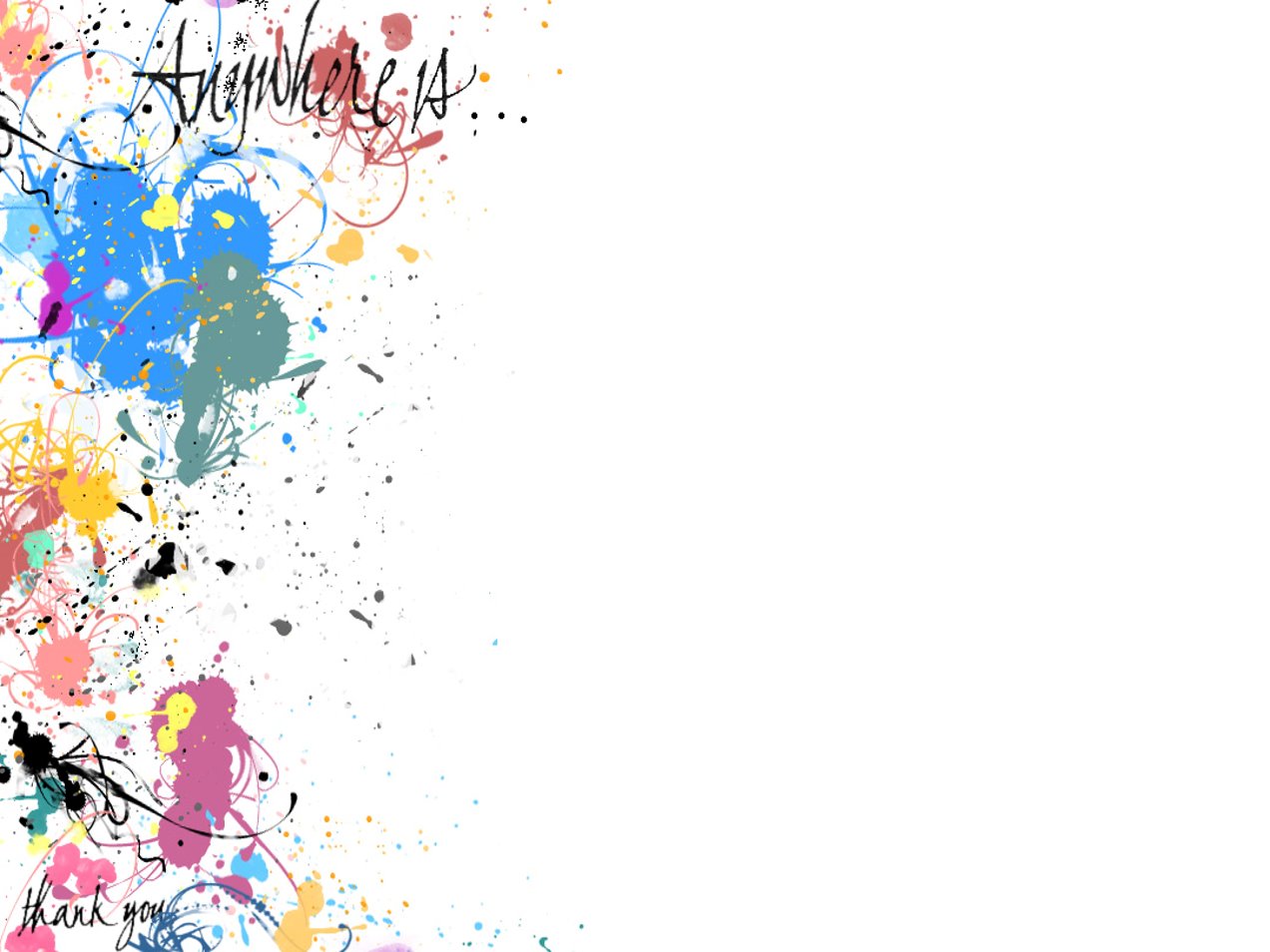 РЫНОЧНЫЕ ТЕНДЕНЦИИ
ИНТЕНСИФИКАЦИЯ ВЫСТАВОЧНОЙ ДЕЯТЕЛЬНОСТИ
ОТКРЫТИЕ ФИЛИАЛОВ (!ИЗБЫТОЧНОСТЬ ЗАПАСНИКОВ!)
РАСШИРЕНИЕ ЦЕЛЕВЫХ АУДИТОРИЙ (ПРИВЛЕЧЕНИЕ МОЛОДЕЖИ)
ВНИМАНИЕ МАРКЕТИНГУ
РАЗВИТИЕ СОБЫТИЙНОГО МАРКЕТИНГА
ЧАСТНЫЕ МУЗЕИ
[Speaker Notes: в 2018 году музеи и выставки посетили 154 млн раз по всей стране.

Валентин Серов  = 440 000

ВАСИЛИЙ Верещагин   посетили 317 тысяч 419 человек

екордная цифра в истории Третьяковской галереи и выставок русского искусства за последние 50 лет. ... Вспоминая наш прошлогодний рейтинг самых посещаемых в мире выставок, стоит отметить, что в 2014 году передвижную ретроспективу японской художницы Яёи Кусамы увидело 2 млн человек, а абсолютный рекорд принадлежит выставке «Четыре великих мастера династии Мин. Тан Инь» в Музее императорского дворца в Пекине — 1,132 млн посетителей. Скрыть

льфира Трегулова. По ее мнению, выставка, которая продлится до 15 июля, по посещаемости может сравняться с рекордами выставок произведений Айвазовского и Серова. "Мы очень внимательно следим, сколько людей приходит каждый день в выставочные залы. В среднем в день - 3,3 тыс. человек,...

Выставка Ивана Айвазовского, которая проходила в Третьяковской галерее с 29 июля по 20 ноября, побила рекорд выставки Валентина Серова - ее посетили почти 600 тыс. человек.]
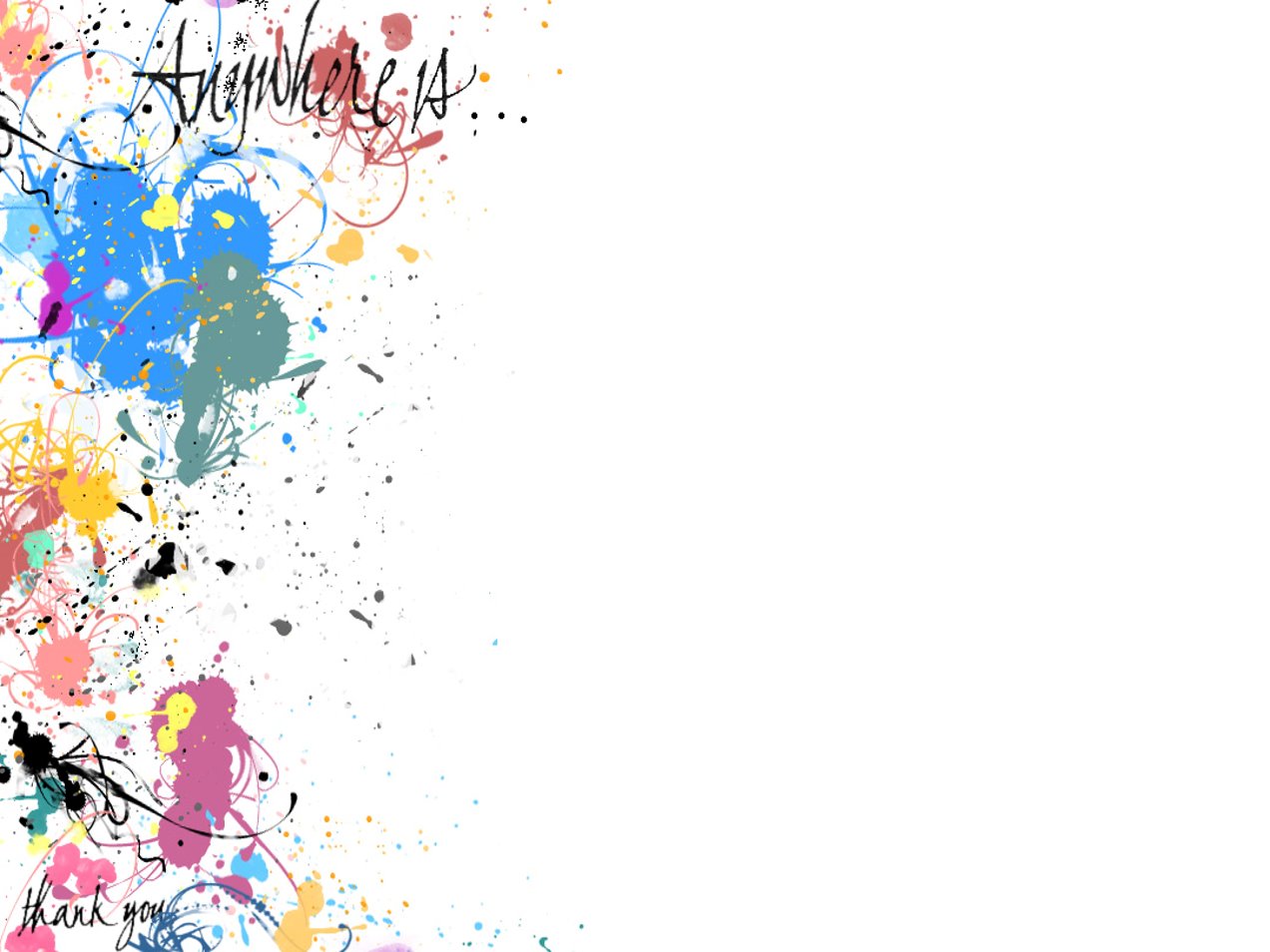 КОНКУРЕНЦИЯ  И ТЕХНОЛОГИИ ПОТРЕБОВАЛИ ПЕРЕФОРМАТИРОВАНИЯ
Функции музея стали значительно многообразнее;
Изменилась иерархия и типология функций (экстравертные и интровертные) музея; 
Выработалась потребность в новых типах и формах музейной экспозиции (дополненная реальность); 
Произошла переориентация принципов коммуникации с акцентом на функцию организации досуга (экономика впечатлений, клиентоориентированность) + образование;
Сместилась роль музеев из политико-социальной в экономико-культурную сферу, где эстетическое начало обрело новый более значимый статус.
[Speaker Notes: Традиционно основными функциями музея  являются:
Собирание, 
Документирование
Хранение предметов
Научно-исследовательская
Образовательно-воспитательная
Экспозиционная

 
Интровертные
сохранения (хранительная)
документирование
научно–исследовательская
эвристическая
охранную
информационная.

Экстравертные
гуманистическая, 
имиджево-символическая 
экономическая функции.]
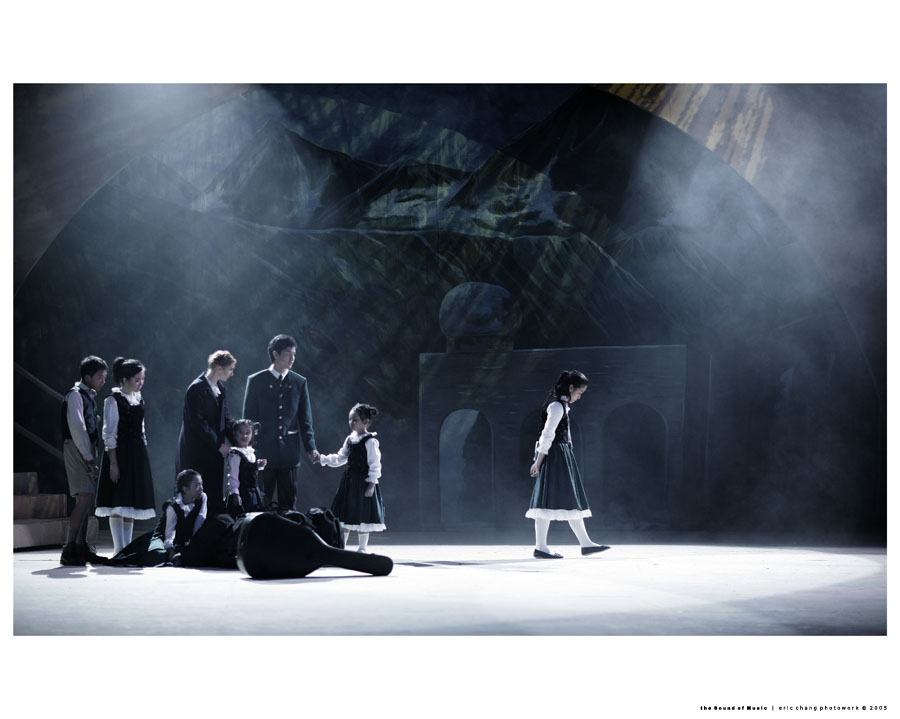 ПЕРЕФОРМАТИРОВАНИЕ
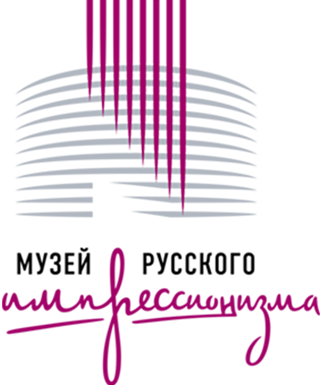 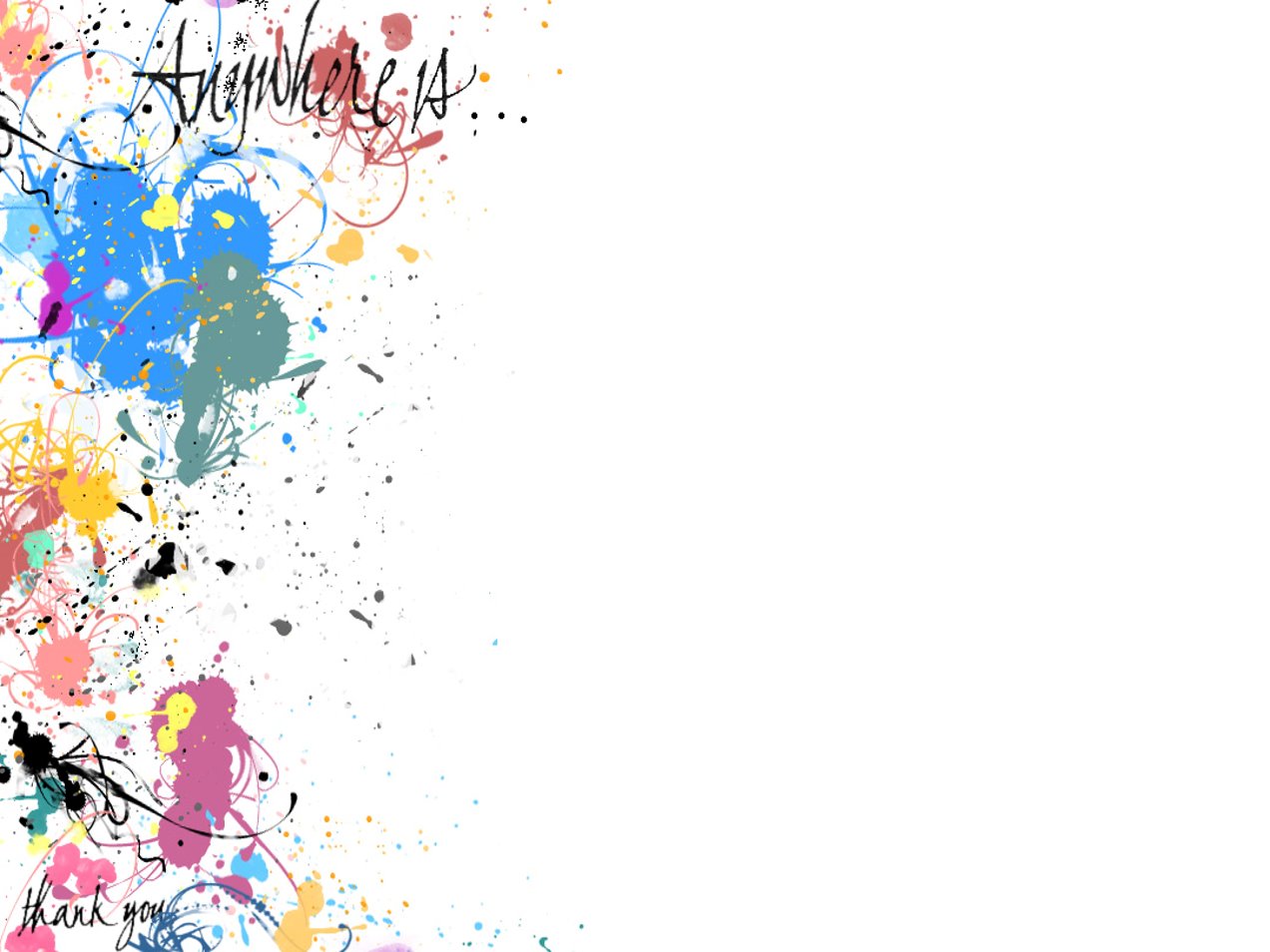 ОСОБЕННОСТИ РОССИЙСКОЙ МУЗЕЙНОЙ ПРАКТИКИ:
Болезненный переход к рынку, недооценка прикладного аспекта музейной деятельности.
Динамика востребованности: от падения интереса до нового музейного бума
Российские музеи на пути к  клиенториентированным форматам взаимодействия со своими целевыми аудиториями
Эстетический фактор как универсальный в музейной деятельности требует усиления независимо от профильности музея.
Посетитель музея должен удовлетворять и  эстетические потребности (получать удовольствие, переживать яркие эмоции, сохранять сильные впечатления…)
[Speaker Notes: эстетическую составляющую, которая в современных обстоятельствах в любой музейной практике обязательно должна присутствовать в самых разных формах проявления, независимо от профильности музея. Эстетический фактор – это универсальный фактор в музейной деятельности. Он присутствует как элемент творческого восприятия всего контекста экспозиции, включая ее особую атмосферу, а также в опытах интерактивных практик, погружаясь в которые посетитель музея способен получить удовольствие.]
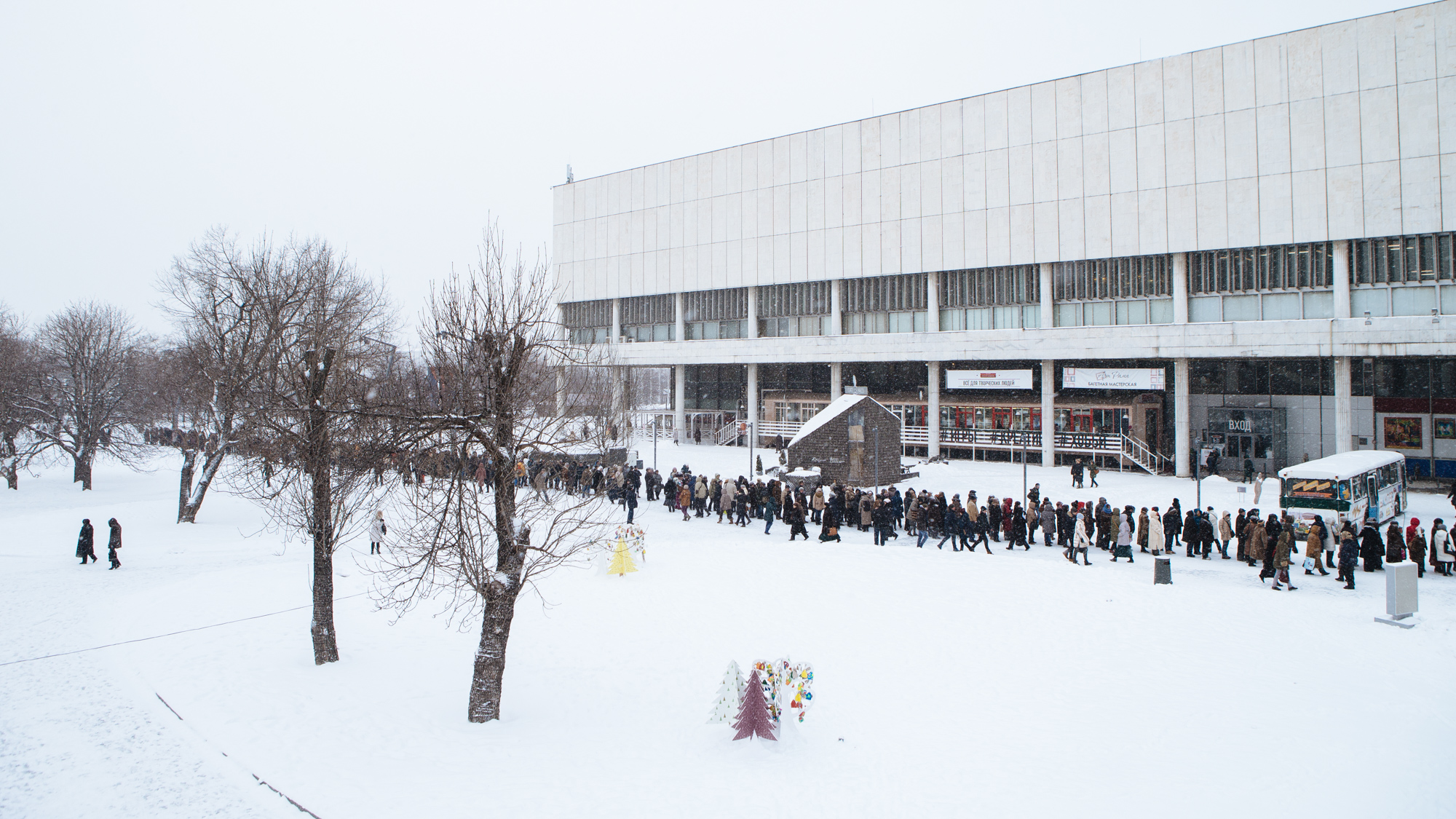 МУЗЕЙНО-ВЫСТАВОЧНЫЙ БУМ В РОССИИ
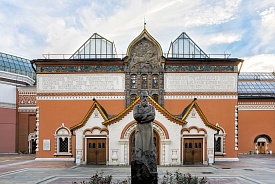 Камерные площадки
Авангард. Список № 1.                   К 100-летию Музея живописной культуры
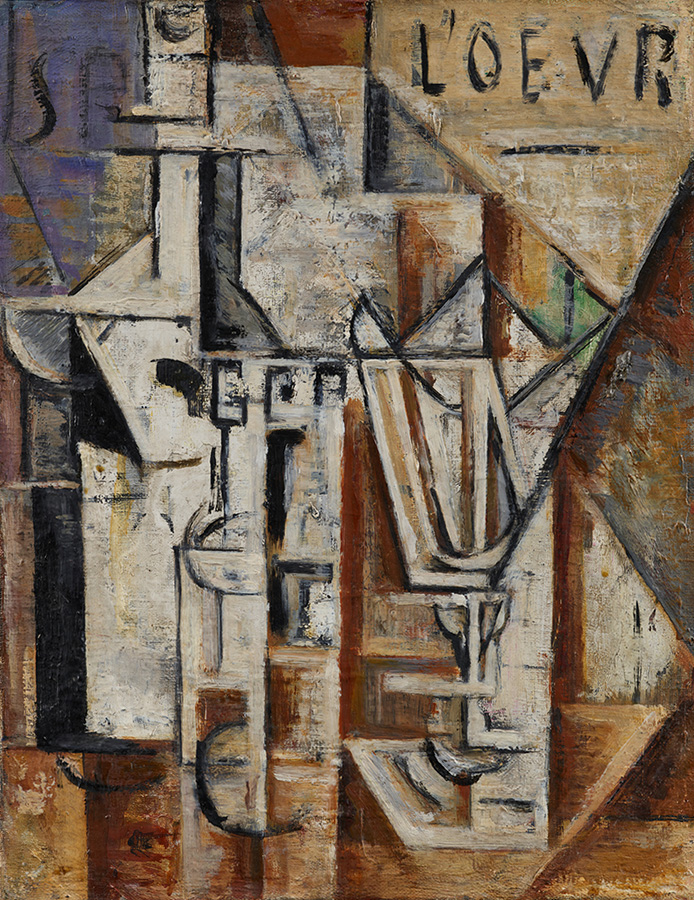 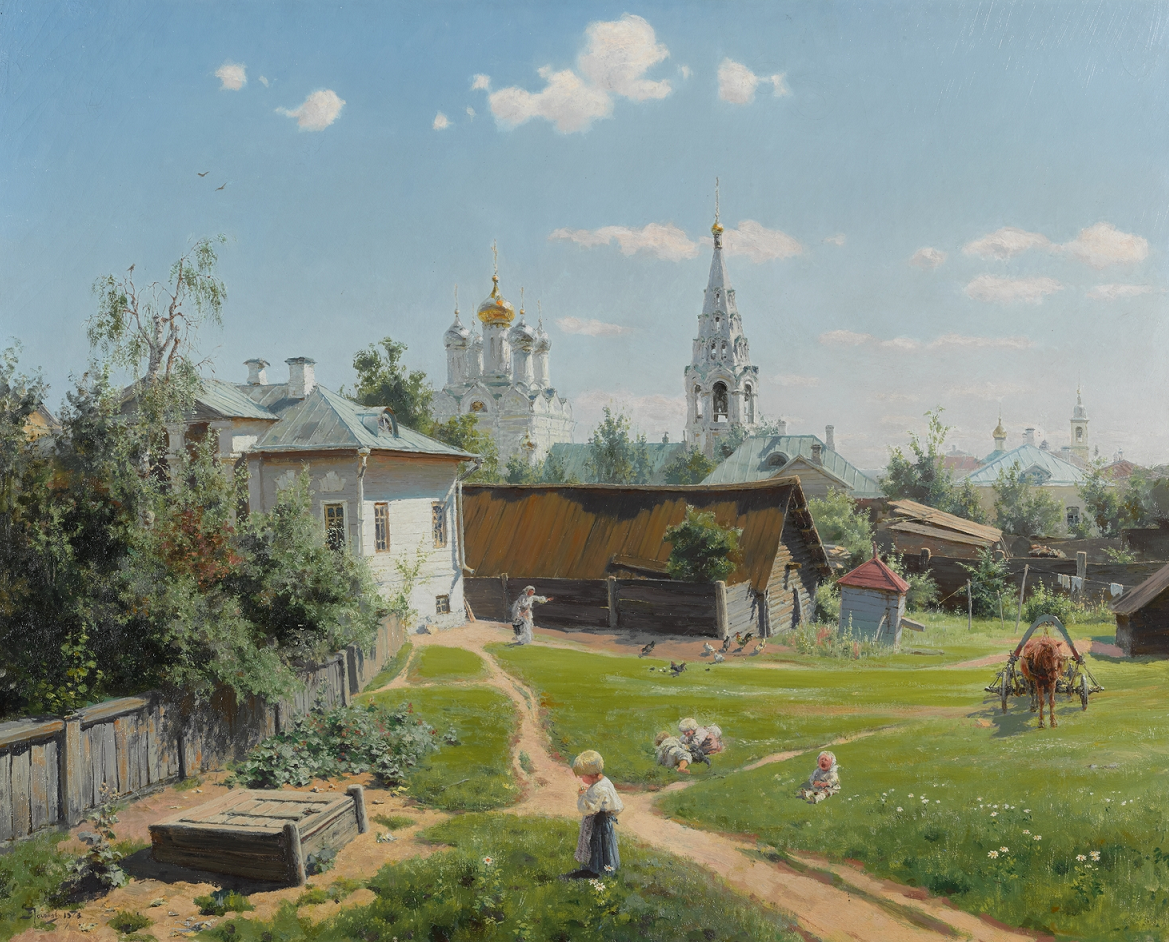 Василий Поленов
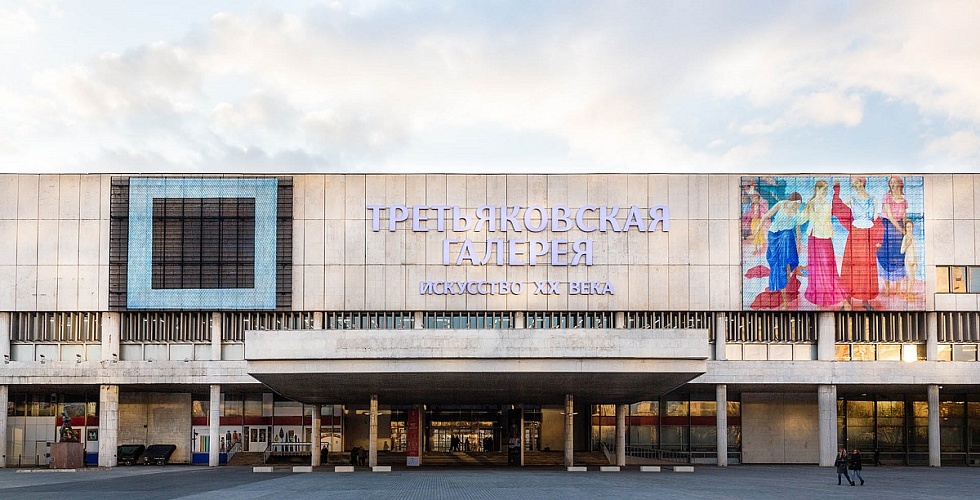 Массовые площадки
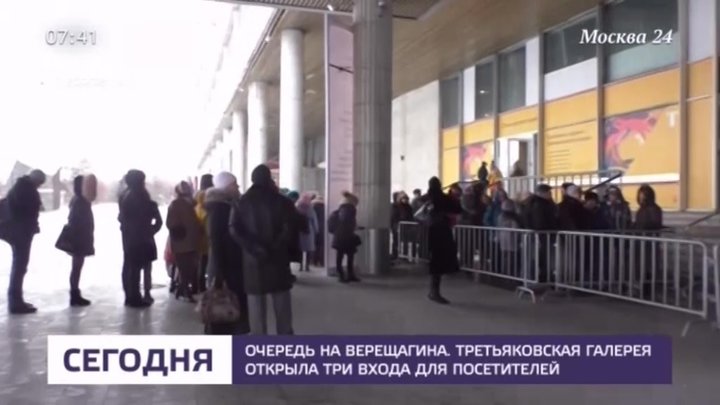 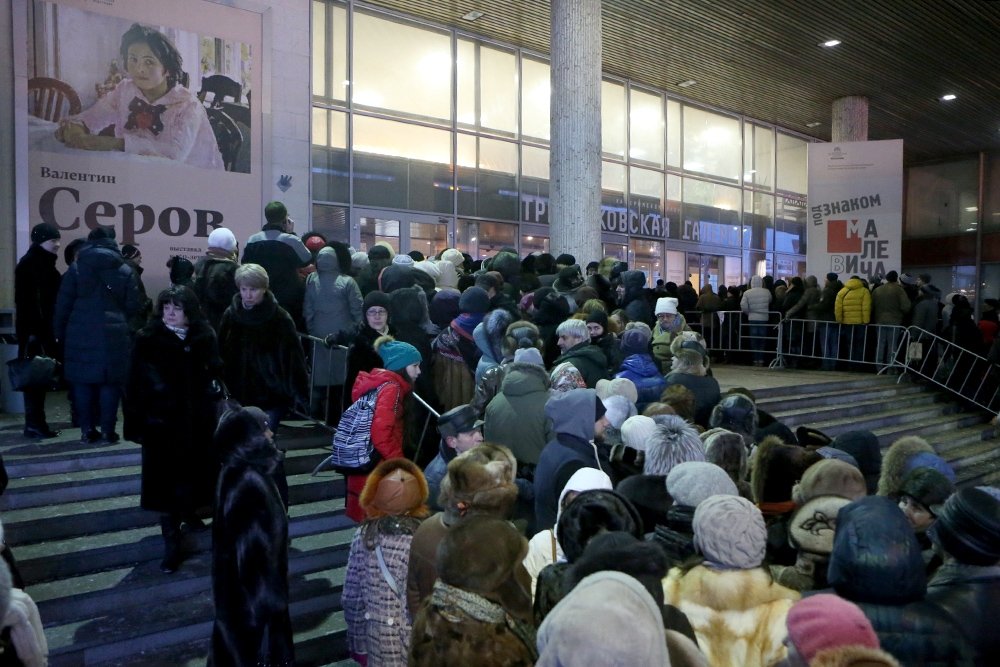 [Speaker Notes: в 2018 году музеи и выставки посетили 154 млн раз по всей стране.

2014 – Серов 440 000

ВАСИЛИЙ Верещагин ????????

екордная цифра в истории Третьяковской галереи и выставок русского искусства за последние 50 лет. ... Вспоминая наш прошлогодний рейтинг самых посещаемых в мире выставок, стоит отметить, что в 2014 году передвижную ретроспективу японской художницы Яёи Кусамы увидело 2 млн человек, а абсолютный рекорд принадлежит выставке «Четыре великих мастера династии Мин. Тан Инь» в Музее императорского дворца в Пекине — 1,132 млн посетителей. Скрыть

льфира Трегулова. По ее мнению, выставка, которая продлится до 15 июля, по посещаемости может сравняться с рекордами выставок произведений Айвазовского и Серова. "Мы очень внимательно следим, сколько людей приходит каждый день в выставочные залы. В среднем в день - 3,3 тыс. человек,...

Выставка Ивана Айвазовского, которая проходила в Третьяковской галерее с 29 июля по 20 ноября, побила рекорд выставки Валентина Серова - ее посетили почти 600 тыс. человек.]
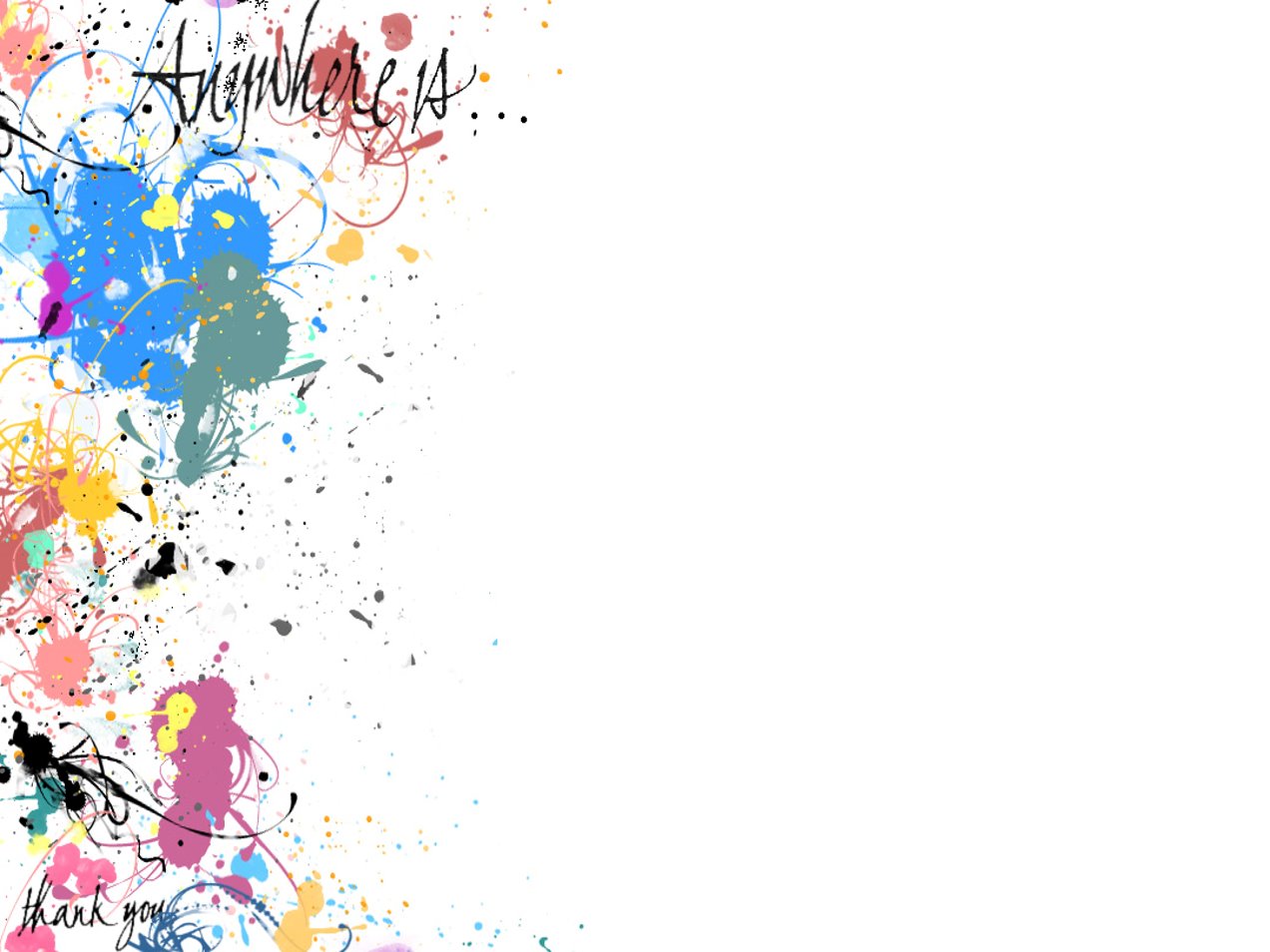 СТАТИСТИКА ПОСЕЩЕНИЙ
Рекордные цифры в истории Третьяковской галереи за последние 50 лет:
Валентин Серов – 440 000
Василий Верещагин – 317 419
Иван Айвазовский – около 600 000

Мировой рекорд  - 1, 132 млн посетителей принадлежит выставке «Четыре великих мастера династии Мин. Тан Инь» в Музее императорского дворца в Пекине  в 2014.
[Speaker Notes: в 2018 году музеи и выставки посетили 154 млн раз по всей стране.

Валентин Серов  = 440 000

ВАСИЛИЙ Верещагин   посетили 317 тысяч 419 человек

екордная цифра в истории Третьяковской галереи и выставок русского искусства за последние 50 лет. ... Вспоминая наш прошлогодний рейтинг самых посещаемых в мире выставок, стоит отметить, что в 2014 году передвижную ретроспективу японской художницы Яёи Кусамы увидело 2 млн человек, а абсолютный рекорд принадлежит выставке «Четыре великих мастера династии Мин. Тан Инь» в Музее императорского дворца в Пекине — 1,132 млн посетителей. Скрыть

льфира Трегулова. По ее мнению, выставка, которая продлится до 15 июля, по посещаемости может сравняться с рекордами выставок произведений Айвазовского и Серова. "Мы очень внимательно следим, сколько людей приходит каждый день в выставочные залы. В среднем в день - 3,3 тыс. человек,...

Выставка Ивана Айвазовского, которая проходила в Третьяковской галерее с 29 июля по 20 ноября, побила рекорд выставки Валентина Серова - ее посетили почти 600 тыс. человек.]
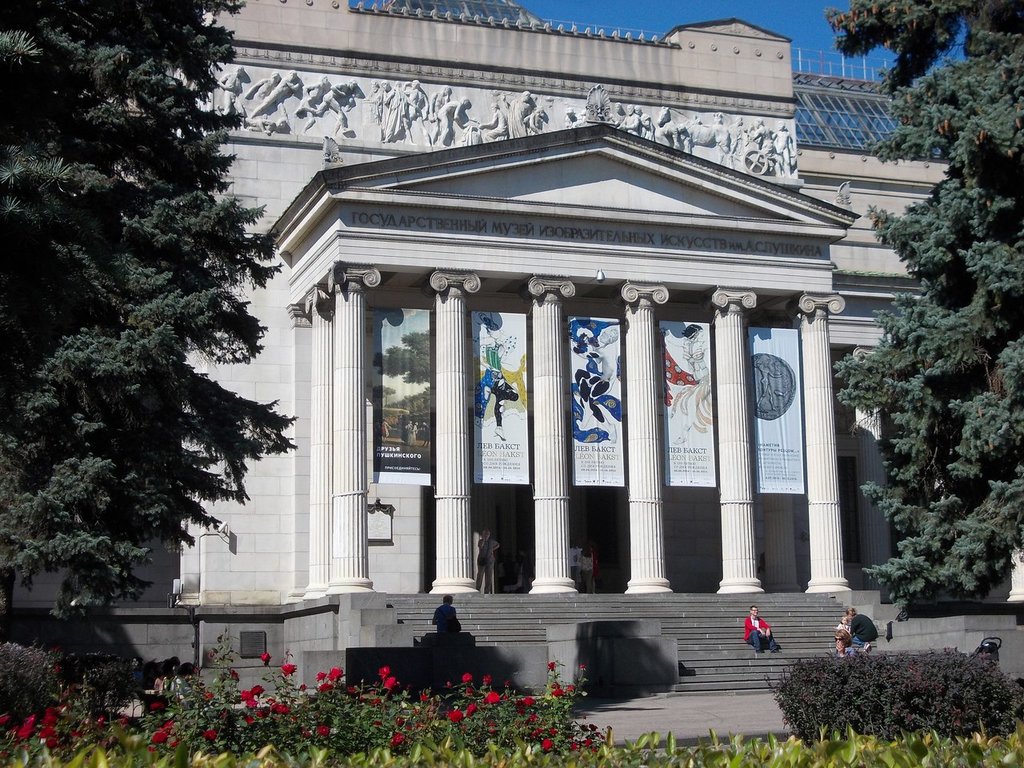 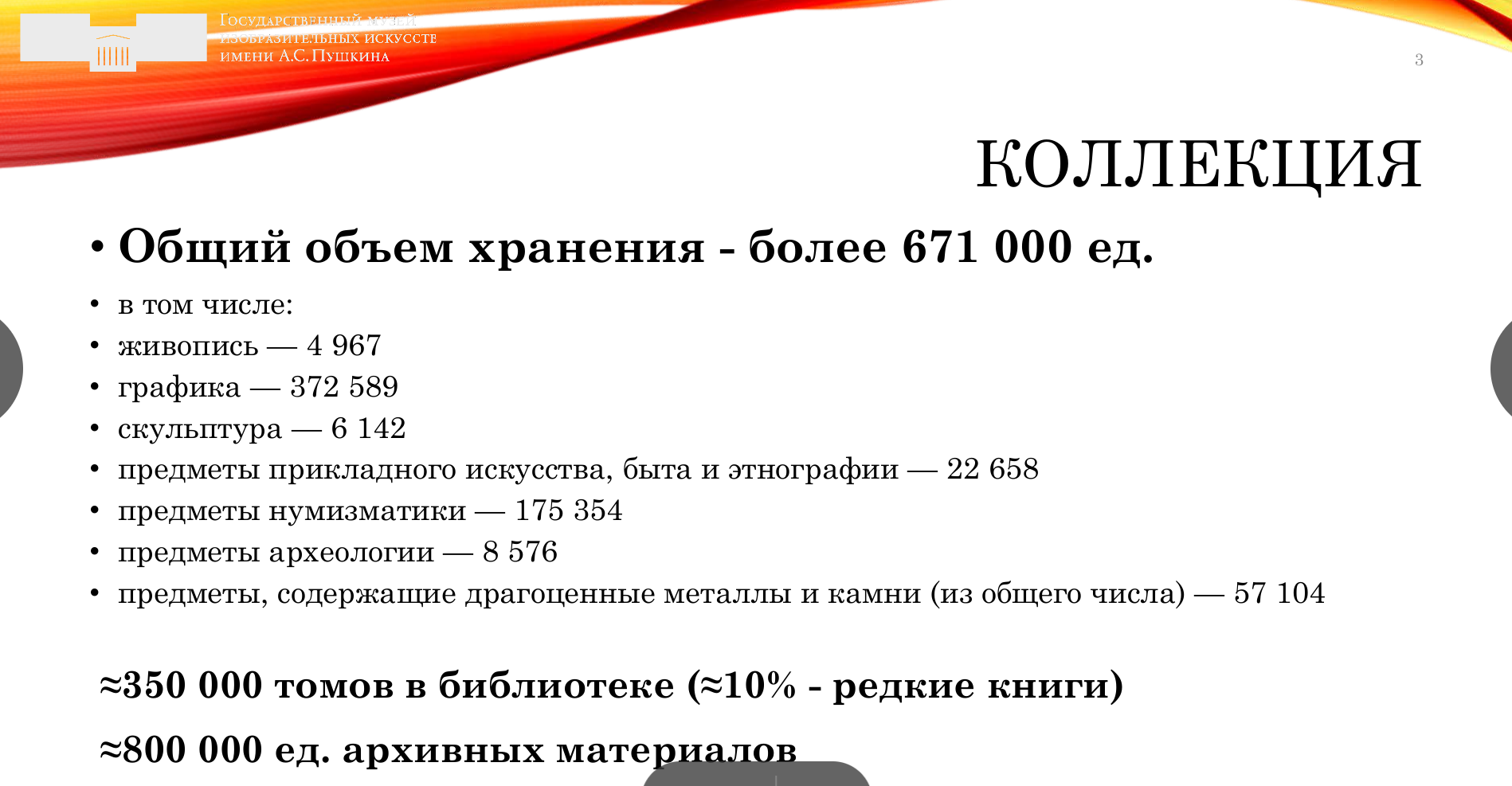 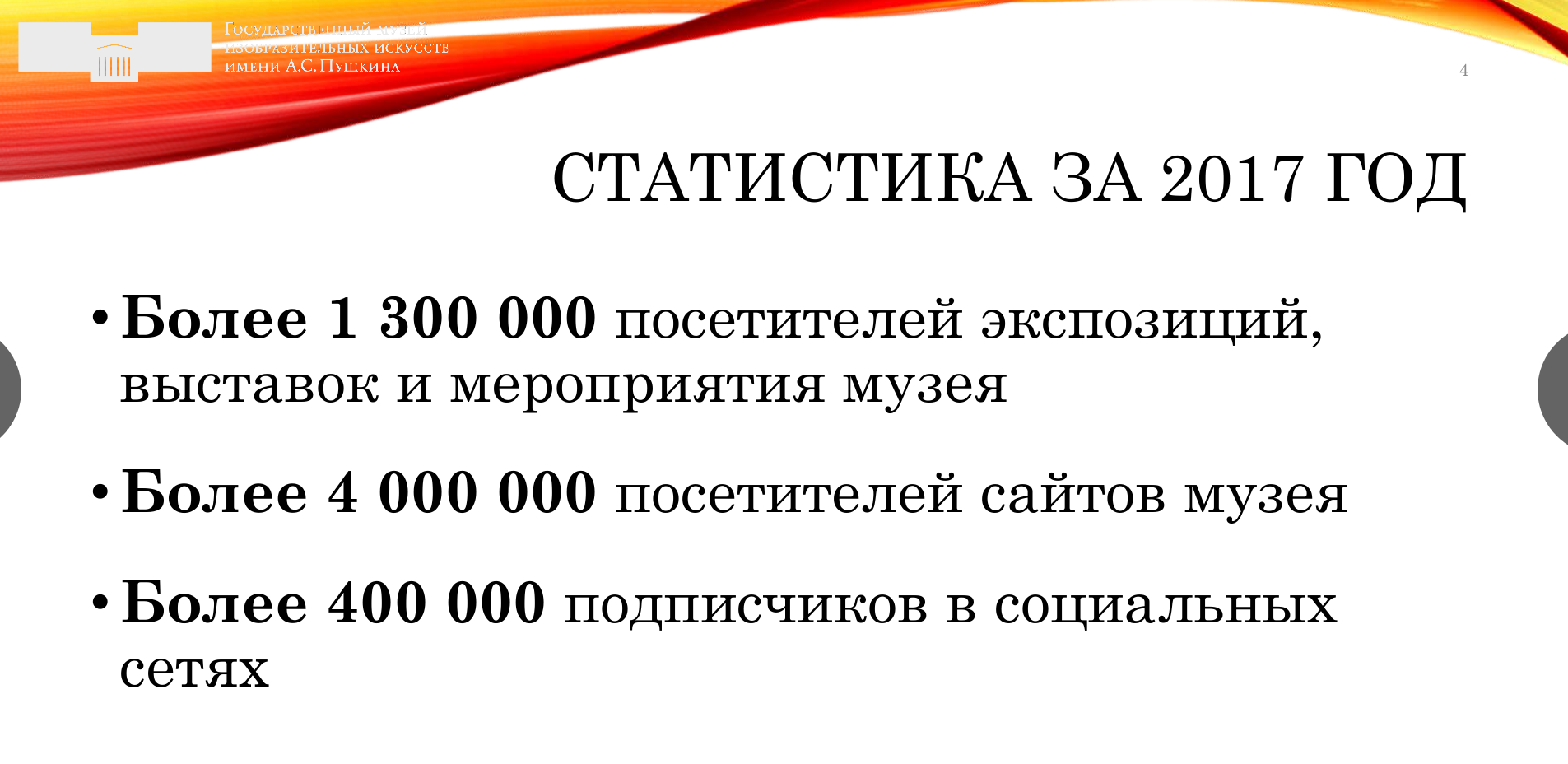 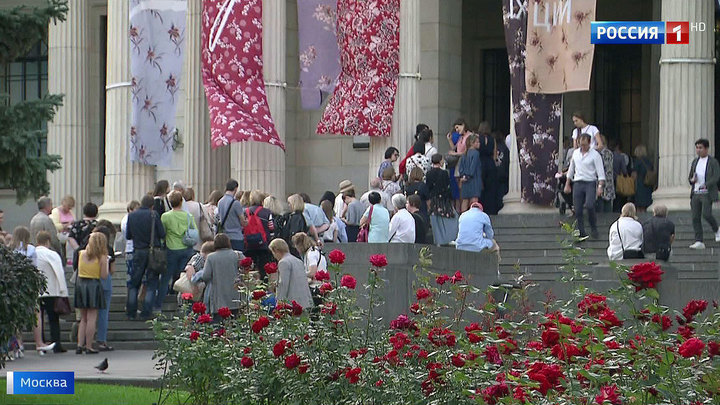 Выставка коллекции Сергея Щукина в Пушкинском музее в Москве 2019: Шедевры Гогена и Пикассо, которые купец собирал полжизни. Выставку посетило 340 000 человек.
ПРОЕКТ БОЛЬШОЙ ЭРМИТАЖ
27 июня 2013 г.  Правительство РФ обязало  Эрмитаж создать свои филиалы в пяти регионах:
Владивосток
Омске, 
Екатеринбурге, Калининграде,
Вильнюсе 
Барселоне.
В 2020 филиал откроют в Москве на ЗИЛе
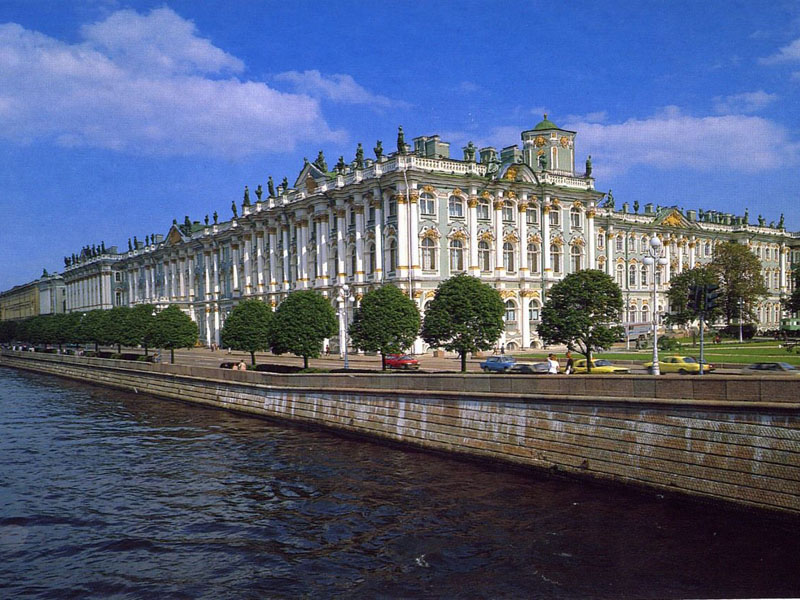 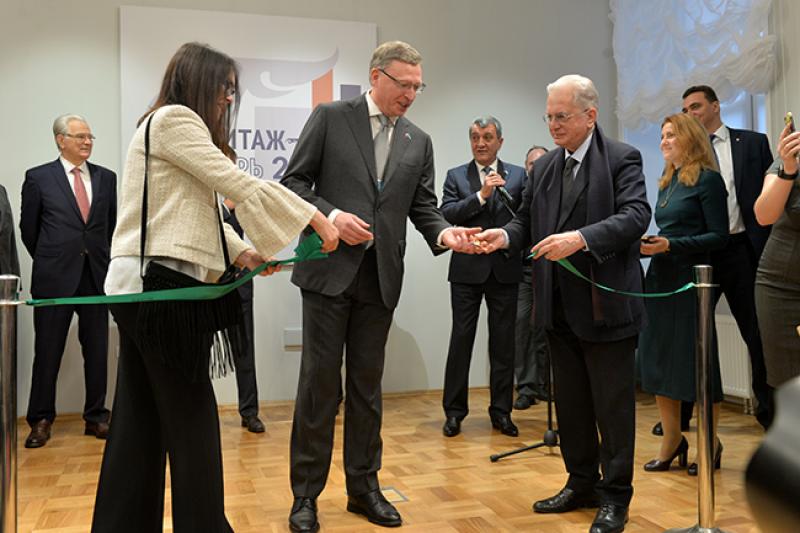 Владивосток. Открытие недели Эрмитажа
[Speaker Notes: https://www.newstube.ru/m/969071]
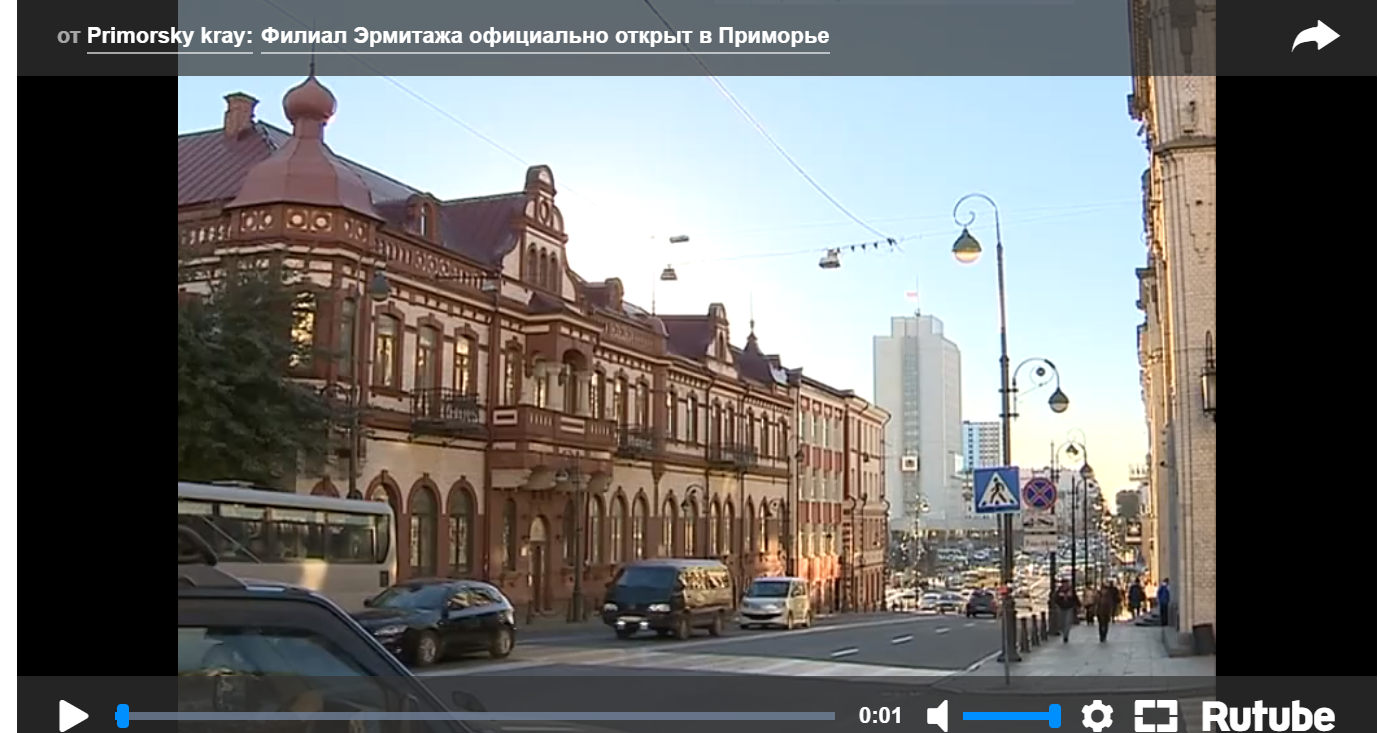 [Speaker Notes: https://rutube.ru/video/5d0536efbdd7817c12edeb6cc9d99df9/
Договор о намерениях подписан 29 сентября 2016 г.]
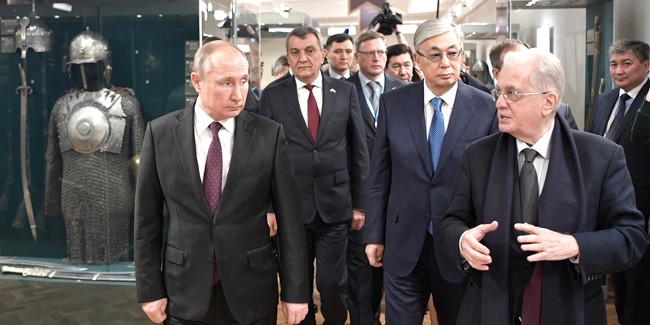 В Омске открылся культурно-образовательный центр 
«Эрмитаж-Сибирь»
5 ноября 2019
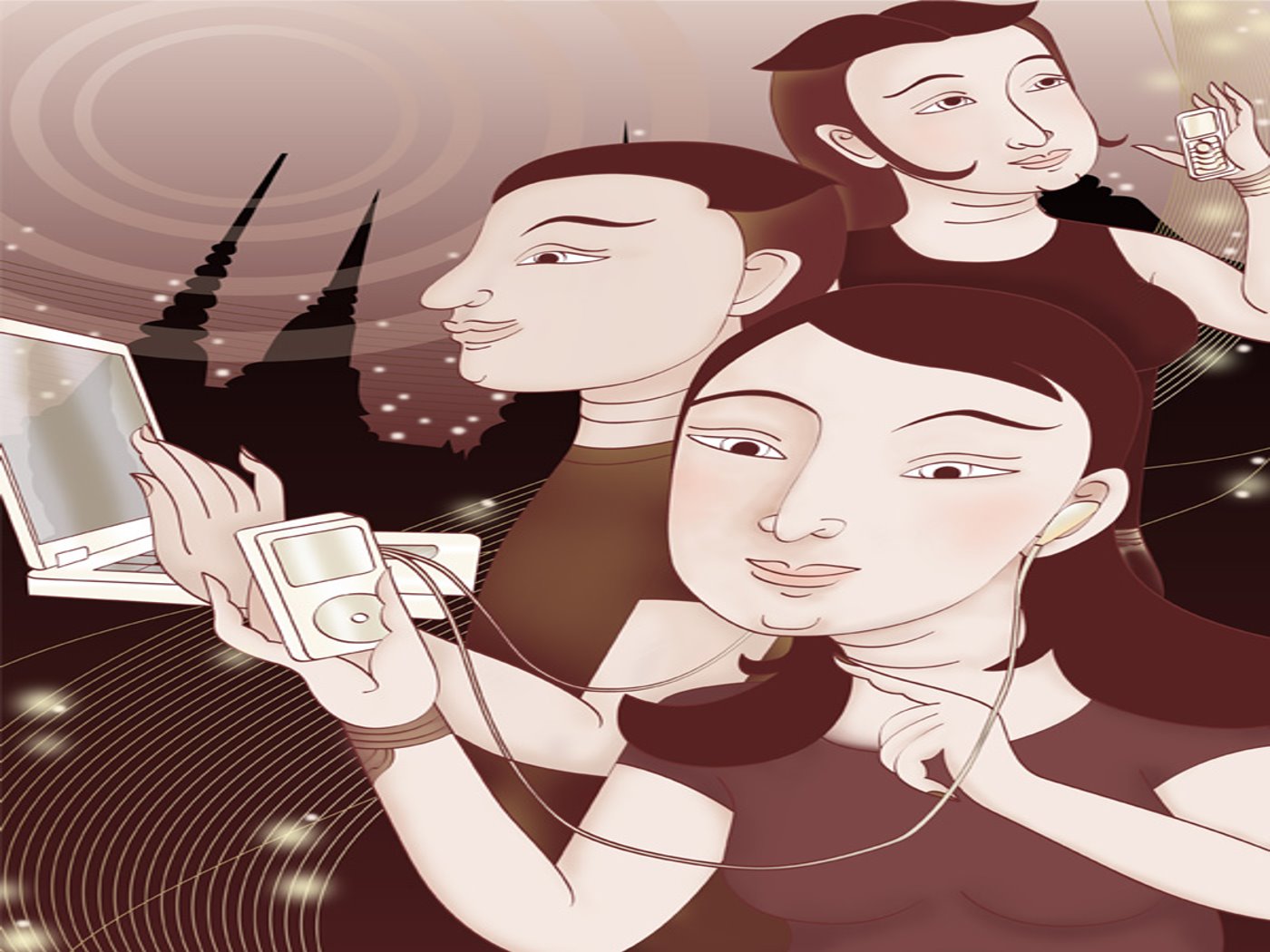 МУЗЕИ И ИНФОРМАЦИОННО-ЦИФРОВАЯ И МЕДИЙНАЯ РЕВОЛЮЦИЯ
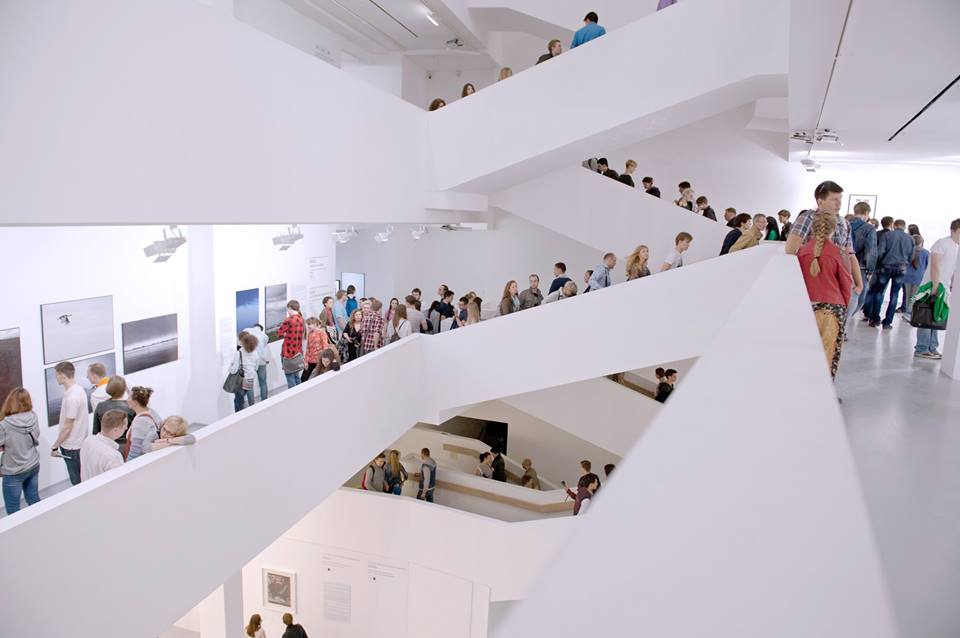 МЕДИА АРТ МУЗЕЙ
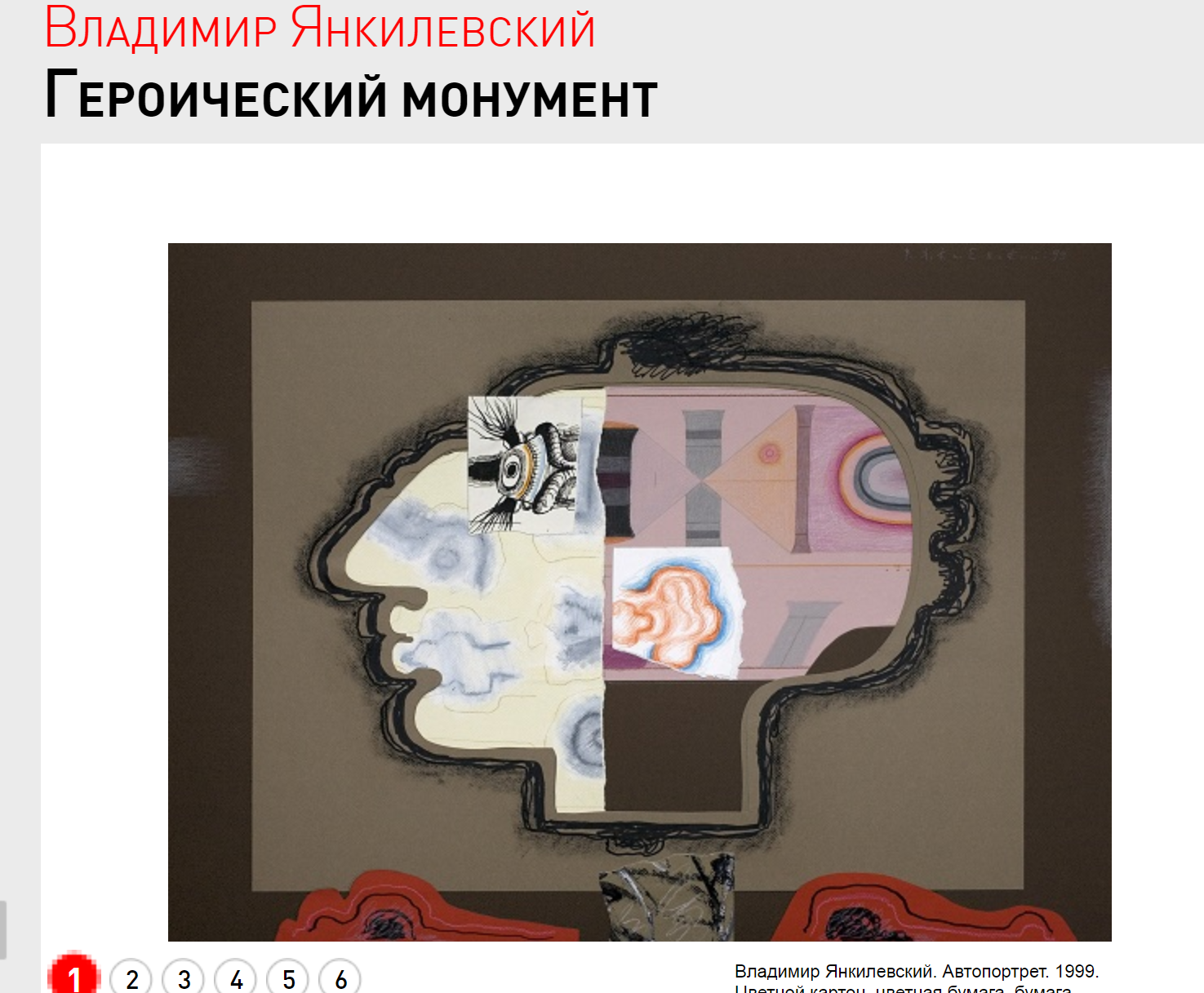 СЕРЖ ЛИДО
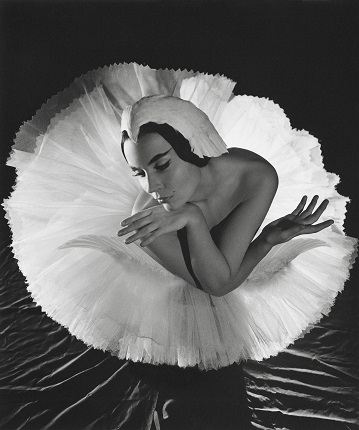 ЗВЕЗДЫ МИРОВОГО БАЛЕТА В ОБЪЕКТИВЕ ЛЕГЕНДАРНОГО СЕРЖА ЛИДО. 1930–1980-Е ГОДЫ
маркетинг
Студенты очной формы обучениятворческих направлений,дети дошкольного возраста,инвалиды I и II групп – бесплатно
Вторник каждой третьей недели месяца, вход в музейдля всех посетителей бесплатный. Следующий бесплатный вторник –10 декабря.
Стоимость входных билетов
Взрослые  – 500 р.Студенты (очные отделения),многодетные семьи  – 250 р.Пенсионеры и школьники  – 50 р.Купить билет
[Speaker Notes: Студенты очной формы обучениятворческих направлений,дети дошкольного возраста,инвалиды I и II групп – бесплатноВторник каждой третьей недели месяца, вход в музейдля всех посетителей бесплатный.Следующий бесплатный вторник –10 декабря.]
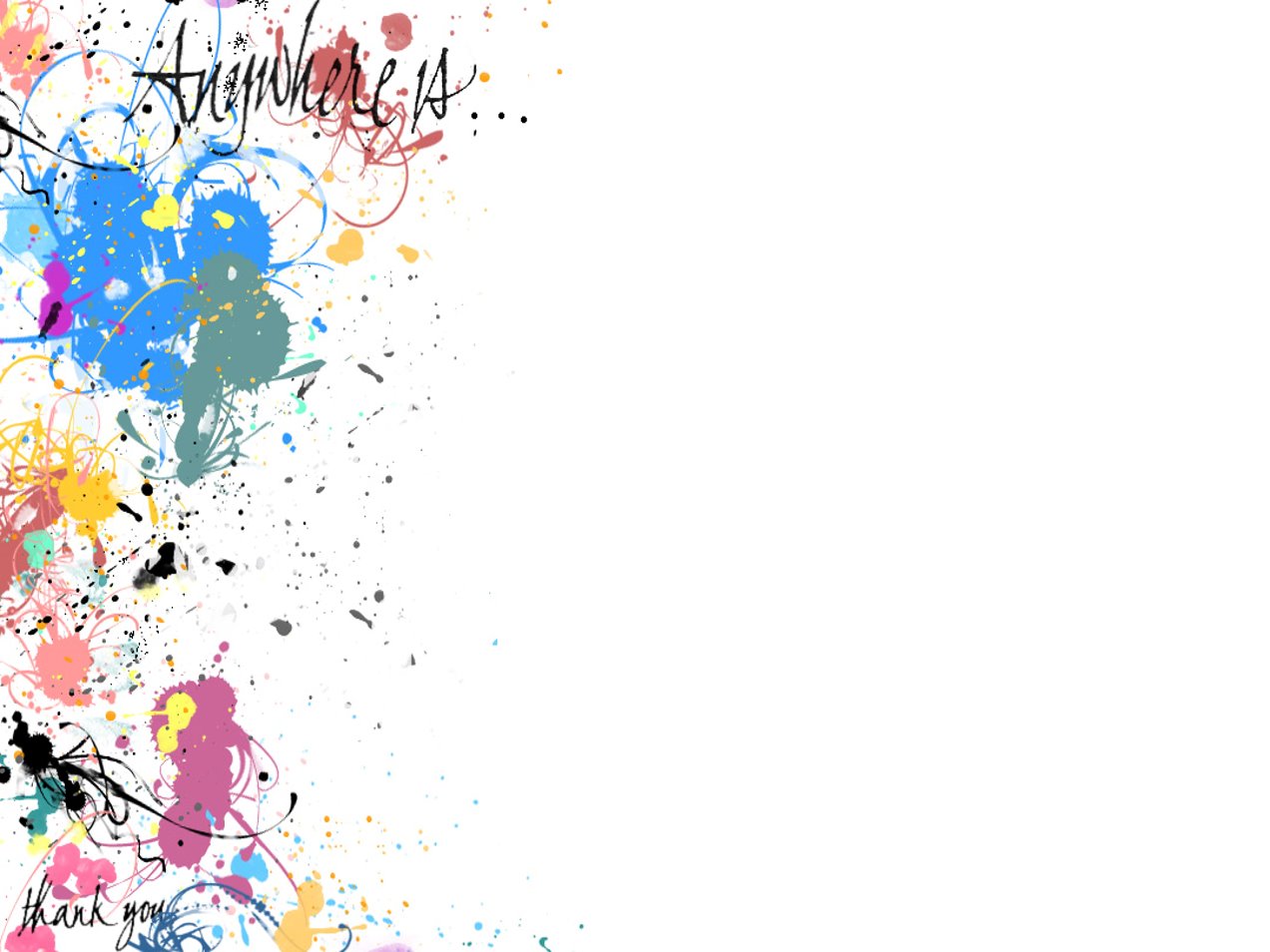 Привилегии для абонентовTele2
Всем абонентам Tele2при посещении музеяпредоставляетсябесплатный билет
[Speaker Notes: в 2018 году музеи и выставки посетили 154 млн раз по всей стране.

Валентин Серов  = 440 000

ВАСИЛИЙ Верещагин   посетили 317 тысяч 419 человек

екордная цифра в истории Третьяковской галереи и выставок русского искусства за последние 50 лет. ... Вспоминая наш прошлогодний рейтинг самых посещаемых в мире выставок, стоит отметить, что в 2014 году передвижную ретроспективу японской художницы Яёи Кусамы увидело 2 млн человек, а абсолютный рекорд принадлежит выставке «Четыре великих мастера династии Мин. Тан Инь» в Музее императорского дворца в Пекине — 1,132 млн посетителей. Скрыть

льфира Трегулова. По ее мнению, выставка, которая продлится до 15 июля, по посещаемости может сравняться с рекордами выставок произведений Айвазовского и Серова. "Мы очень внимательно следим, сколько людей приходит каждый день в выставочные залы. В среднем в день - 3,3 тыс. человек,...

Выставка Ивана Айвазовского, которая проходила в Третьяковской галерее с 29 июля по 20 ноября, побила рекорд выставки Валентина Серова - ее посетили почти 600 тыс. человек.]
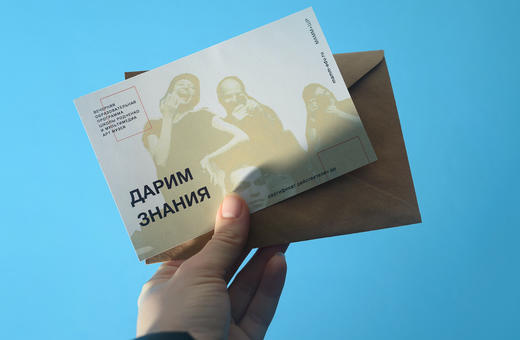 ПОДАРОЧНЫЕ СЕРТИФИКАТЫ
[Speaker Notes: Привилегии для абонентовTele2
Всем абонентам Tele2при посещении музеяпредоставляетсябесплатный билет]
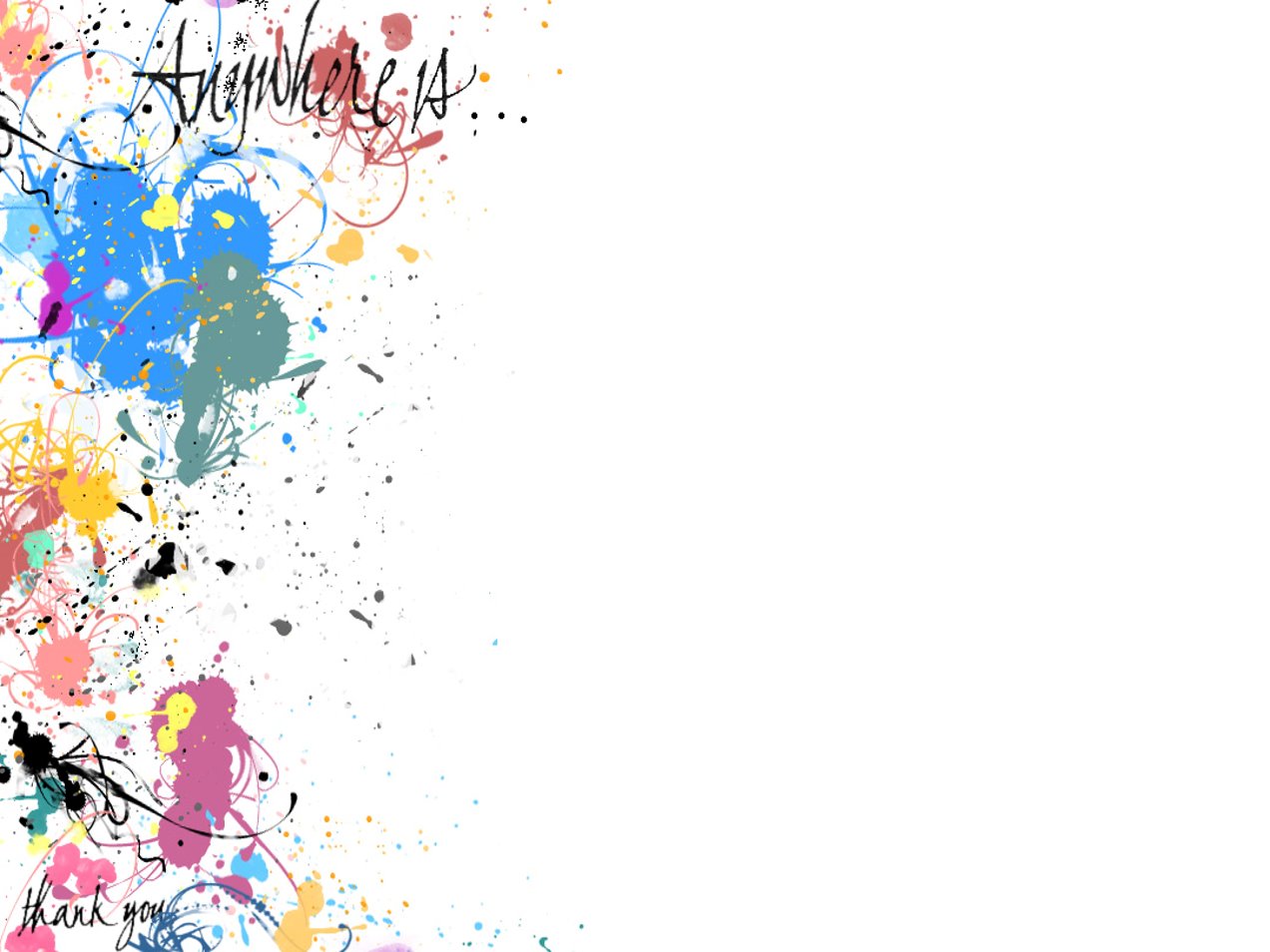 СОБЫТИЙНЫЙ МАРКЕТИНГ
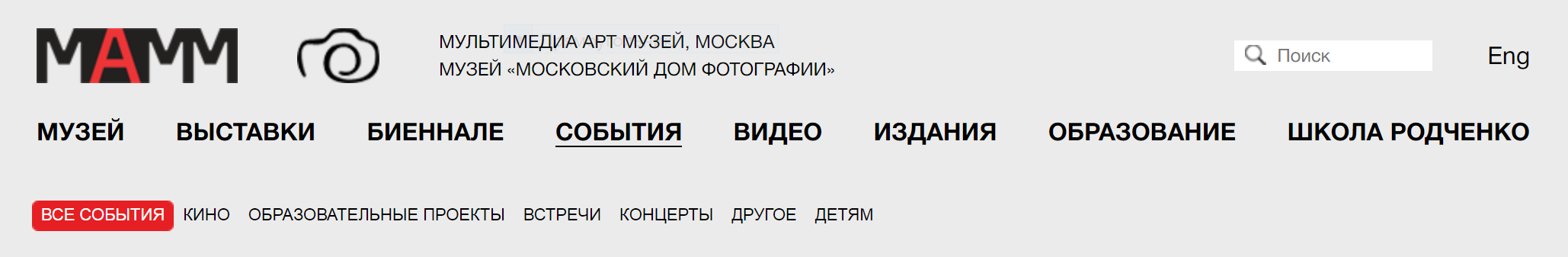 [Speaker Notes: в 2018 году музеи и выставки посетили 154 млн раз по всей стране.

Валентин Серов  = 440 000

ВАСИЛИЙ Верещагин   посетили 317 тысяч 419 человек

екордная цифра в истории Третьяковской галереи и выставок русского искусства за последние 50 лет. ... Вспоминая наш прошлогодний рейтинг самых посещаемых в мире выставок, стоит отметить, что в 2014 году передвижную ретроспективу японской художницы Яёи Кусамы увидело 2 млн человек, а абсолютный рекорд принадлежит выставке «Четыре великих мастера династии Мин. Тан Инь» в Музее императорского дворца в Пекине — 1,132 млн посетителей. Скрыть

льфира Трегулова. По ее мнению, выставка, которая продлится до 15 июля, по посещаемости может сравняться с рекордами выставок произведений Айвазовского и Серова. "Мы очень внимательно следим, сколько людей приходит каждый день в выставочные залы. В среднем в день - 3,3 тыс. человек,...

Выставка Ивана Айвазовского, которая проходила в Третьяковской галерее с 29 июля по 20 ноября, побила рекорд выставки Валентина Серова - ее посетили почти 600 тыс. человек.]
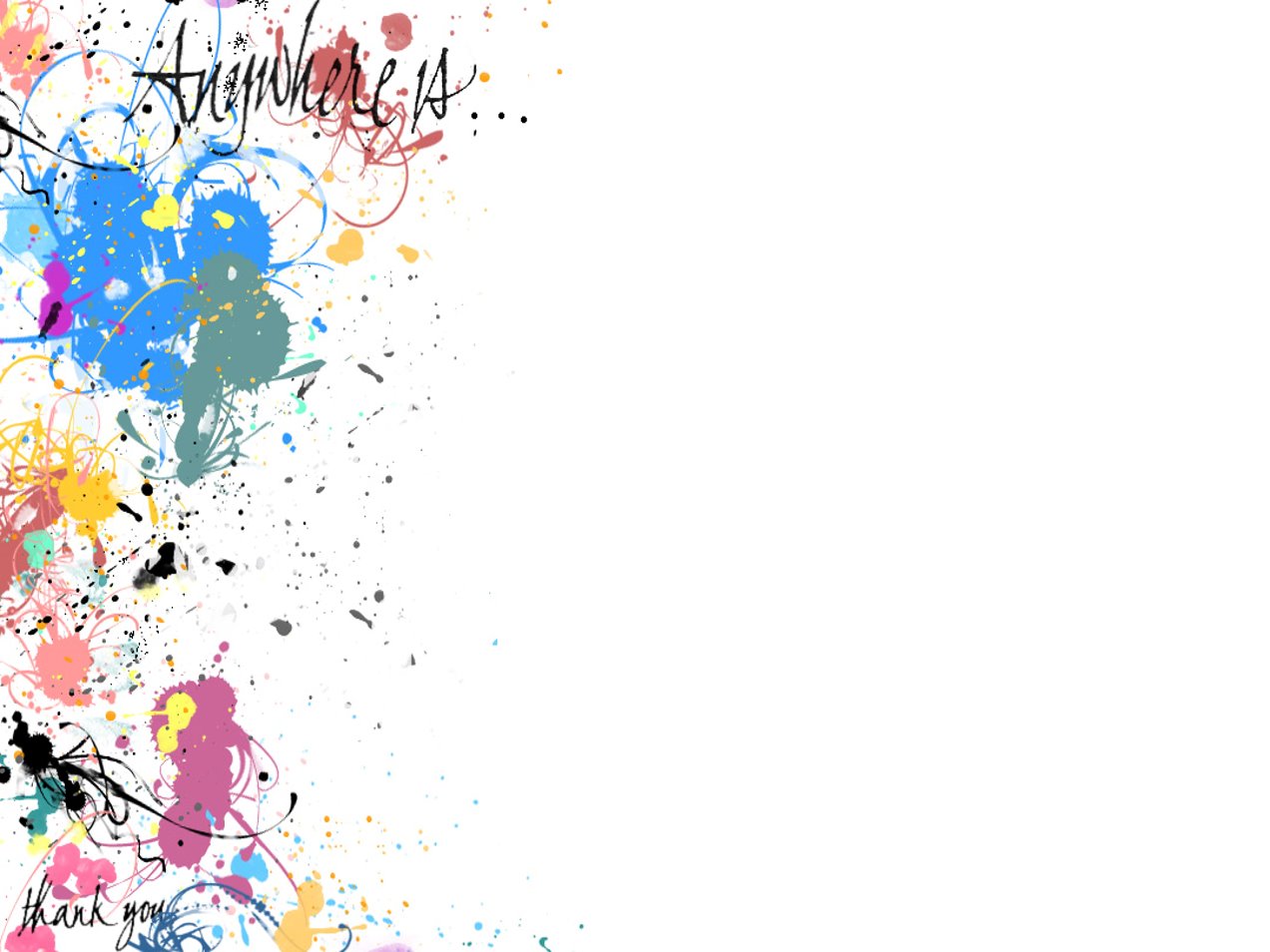 СОБЫТИЙНЫЙ МАРКЕТИНГ
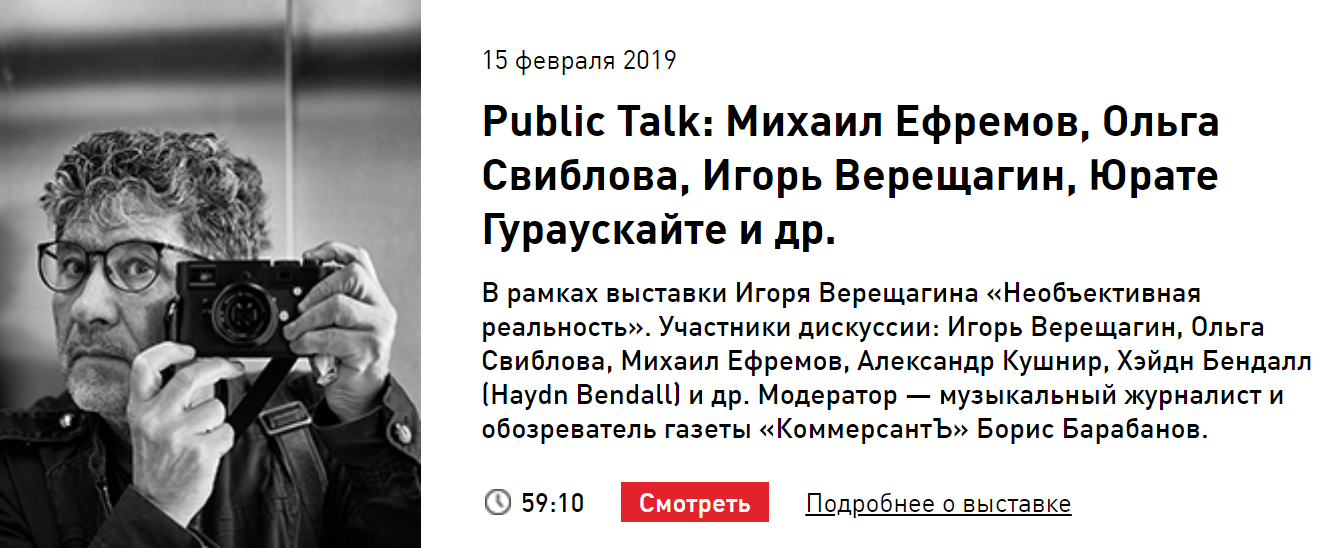 [Speaker Notes: в 2018 году музеи и выставки посетили 154 млн раз по всей стране.

Валентин Серов  = 440 000

ВАСИЛИЙ Верещагин   посетили 317 тысяч 419 человек

екордная цифра в истории Третьяковской галереи и выставок русского искусства за последние 50 лет. ... Вспоминая наш прошлогодний рейтинг самых посещаемых в мире выставок, стоит отметить, что в 2014 году передвижную ретроспективу японской художницы Яёи Кусамы увидело 2 млн человек, а абсолютный рекорд принадлежит выставке «Четыре великих мастера династии Мин. Тан Инь» в Музее императорского дворца в Пекине — 1,132 млн посетителей. Скрыть

льфира Трегулова. По ее мнению, выставка, которая продлится до 15 июля, по посещаемости может сравняться с рекордами выставок произведений Айвазовского и Серова. "Мы очень внимательно следим, сколько людей приходит каждый день в выставочные залы. В среднем в день - 3,3 тыс. человек,...

Выставка Ивана Айвазовского, которая проходила в Третьяковской галерее с 29 июля по 20 ноября, побила рекорд выставки Валентина Серова - ее посетили почти 600 тыс. человек.]
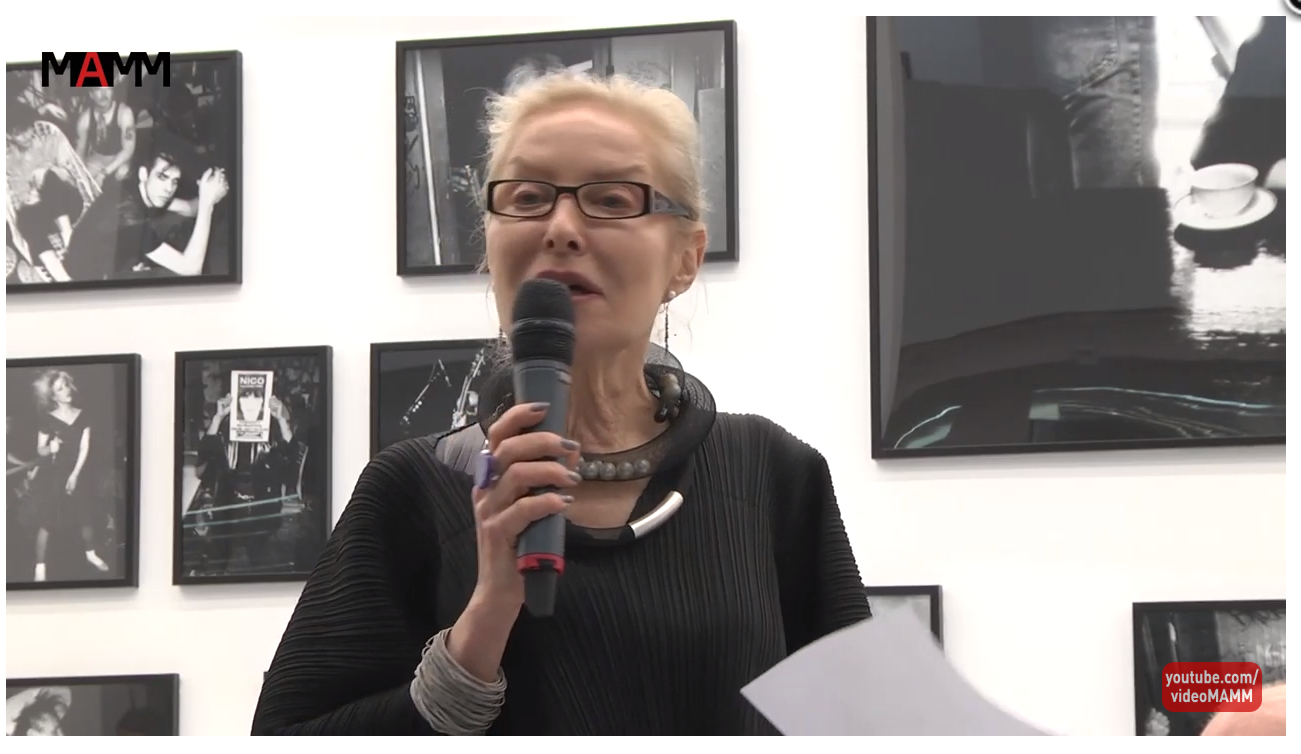 PUBLC TALK «НЕОБЪЕКТИВНАЯ РЕАЛЬНОСТЬ»
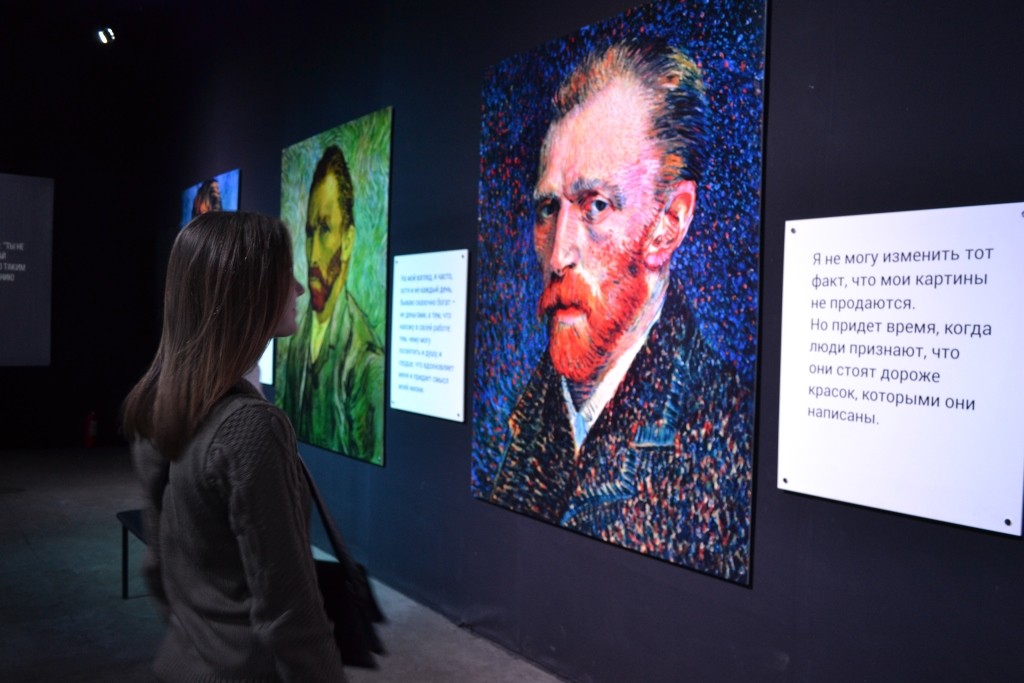 НОВОЕ МУЗЕЙНОЕ ПРОСТРАНСТВО В ЦИФРОВУЮ ЭПОХУ
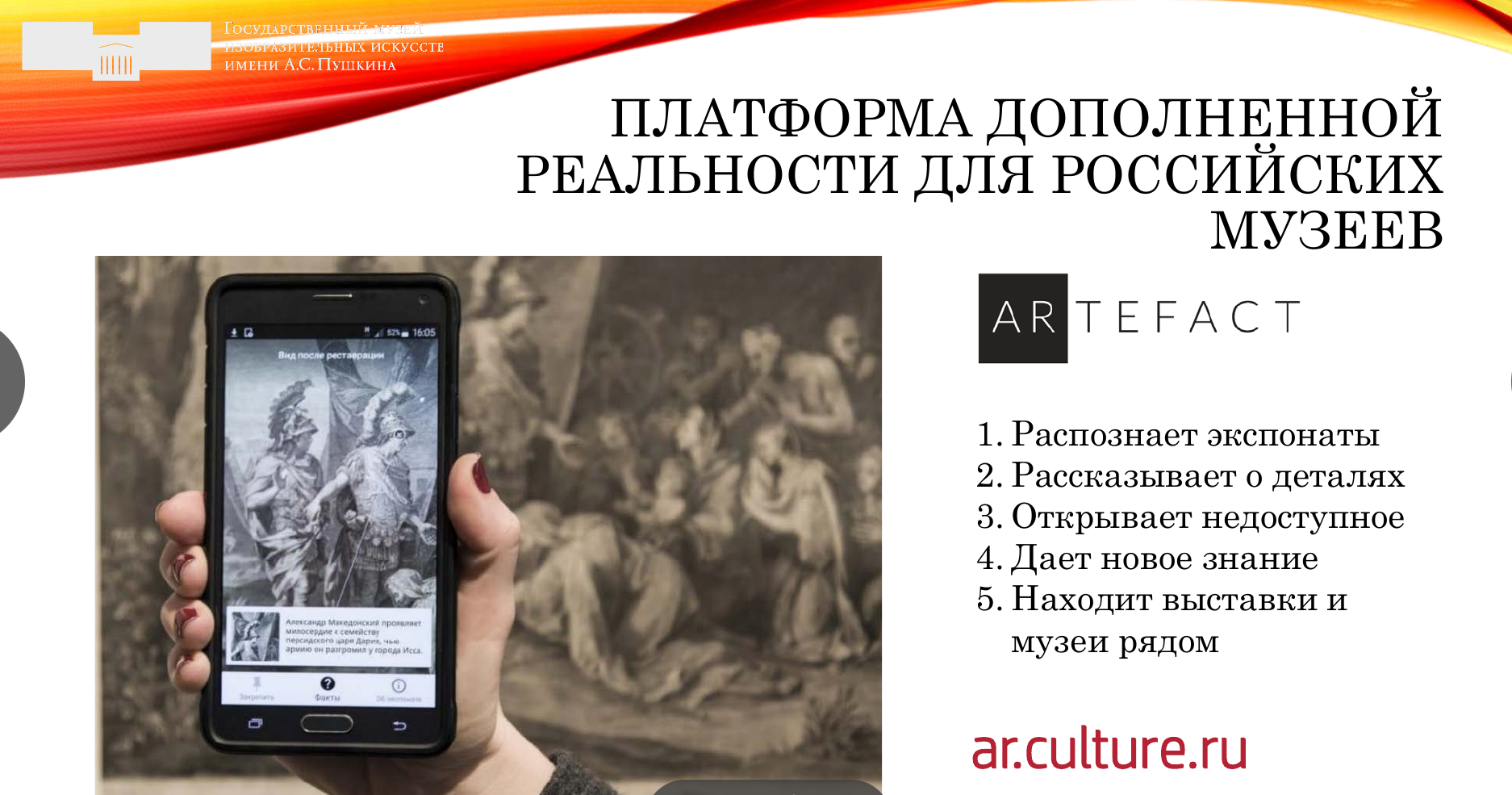 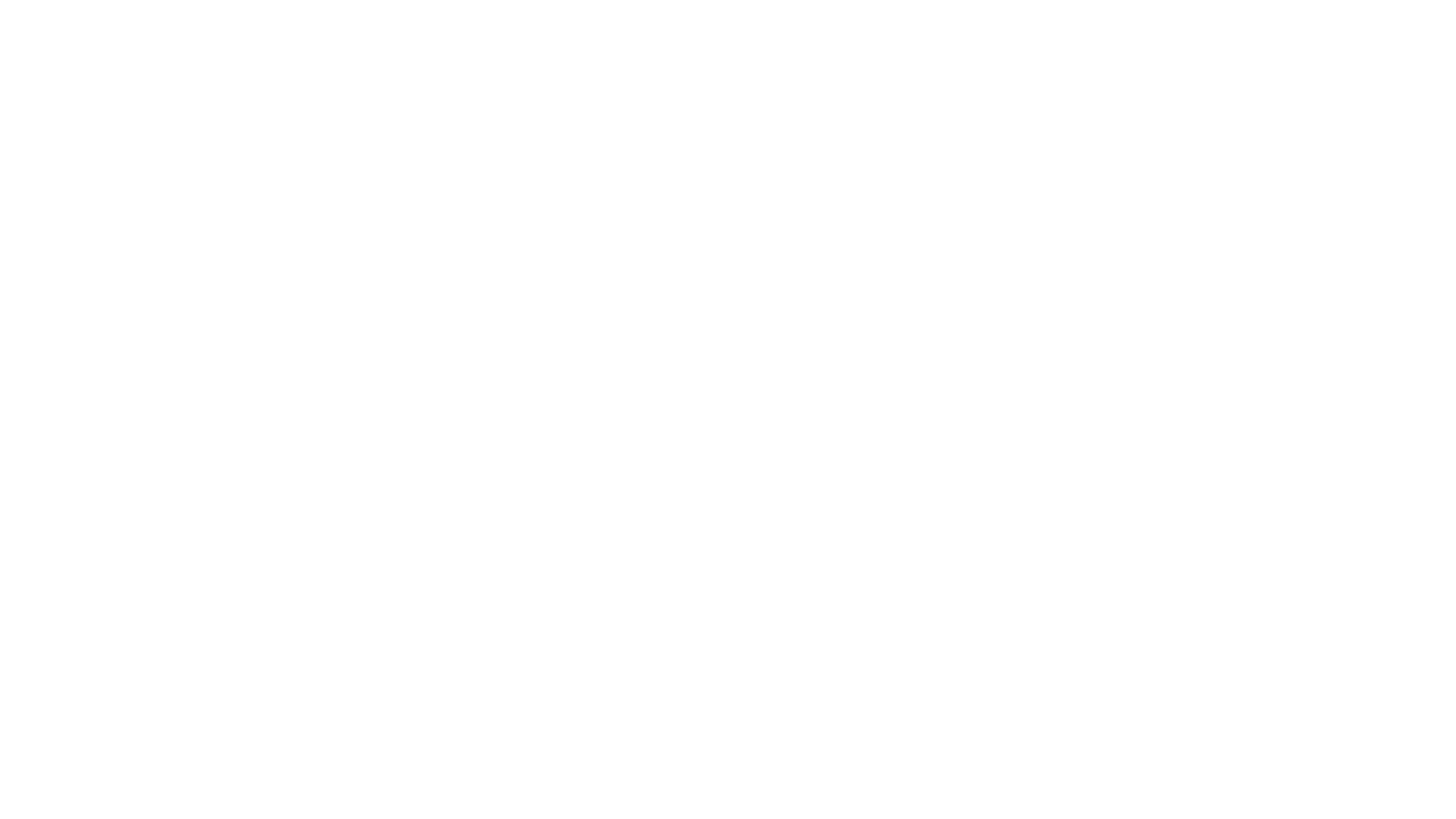 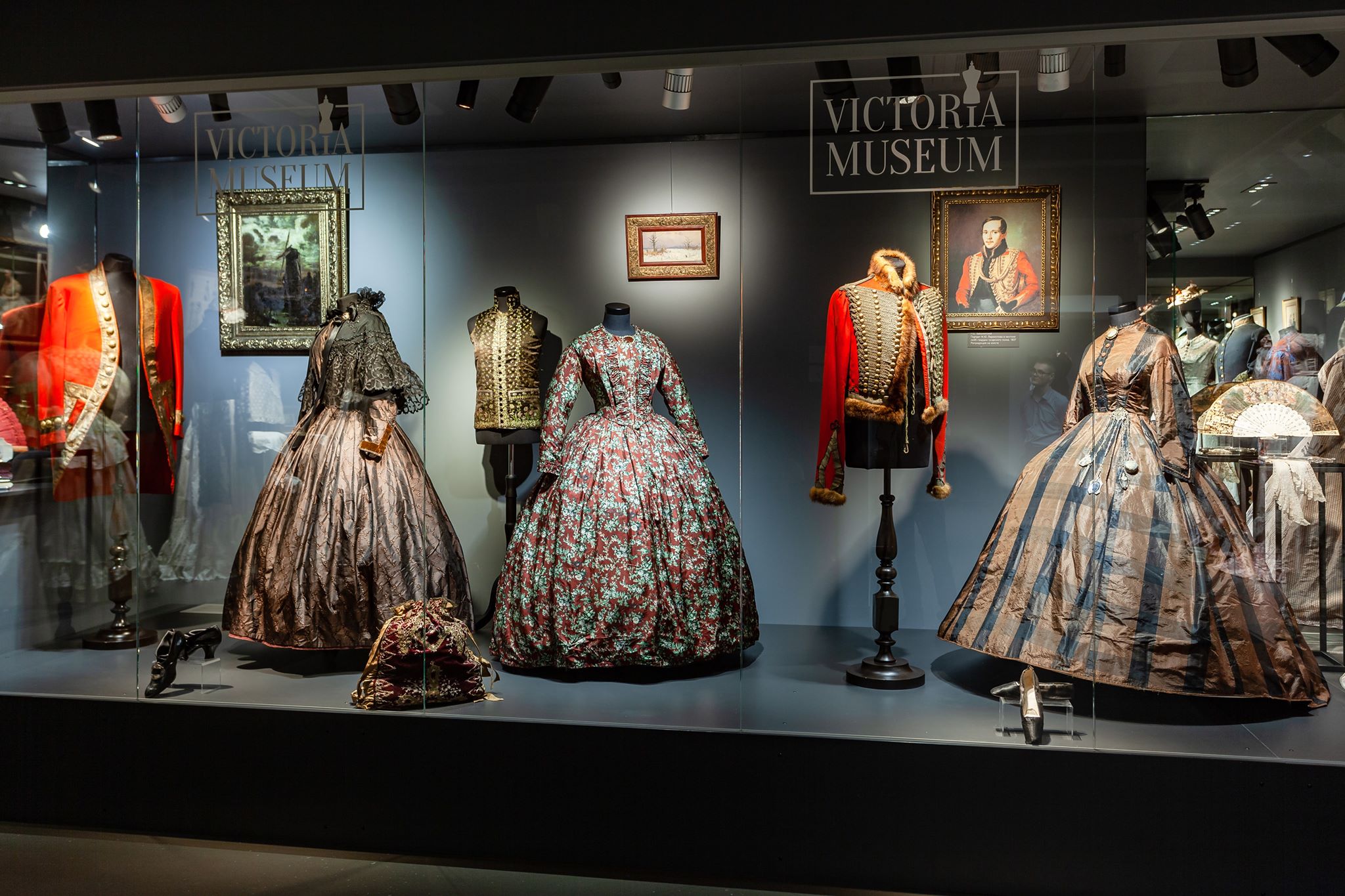 ЧАСТНЫЕ МУЗЕИ
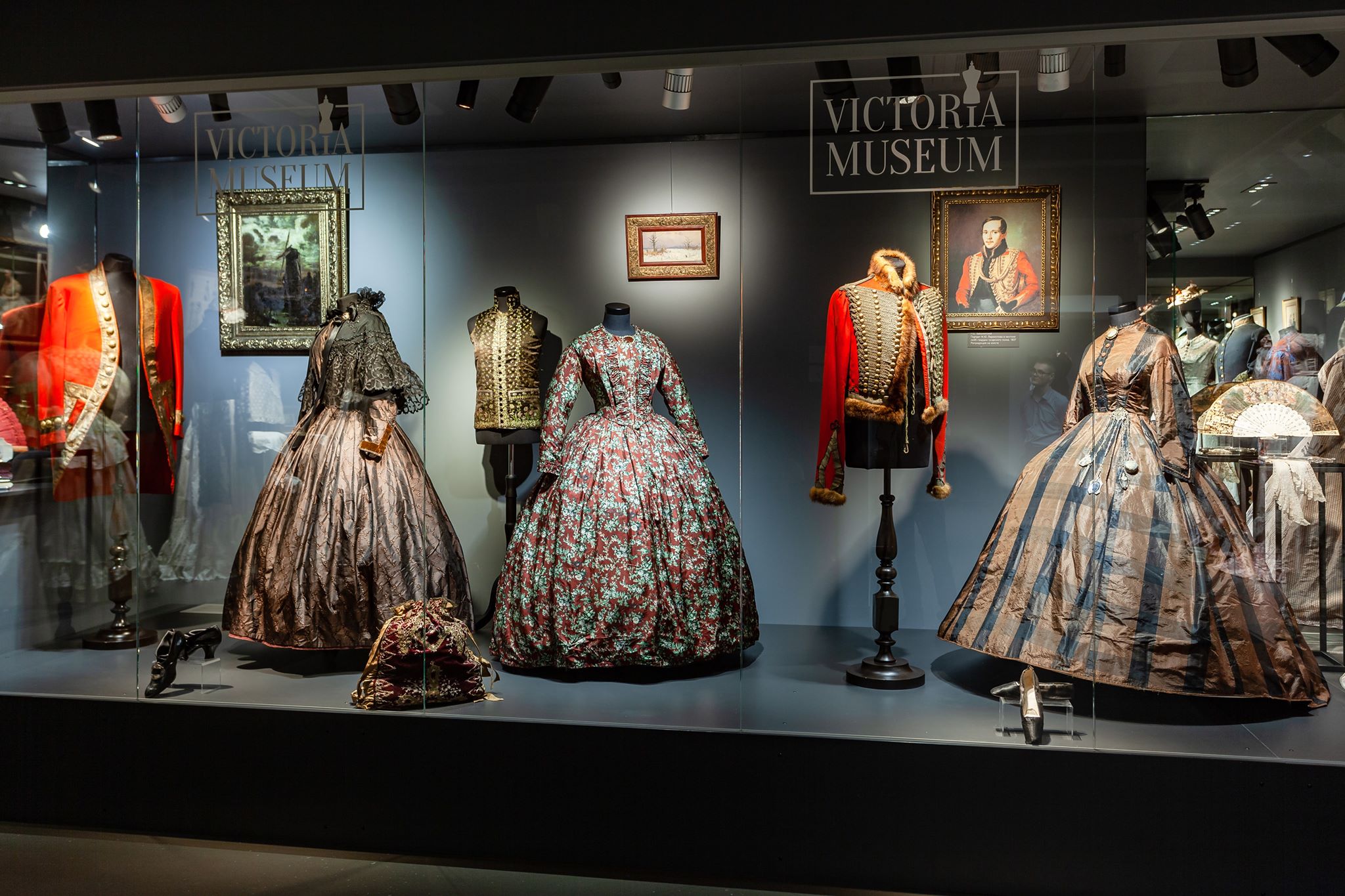 В МОСКВЕ 22 ЧАСТНЫХ МУЗЕЯ
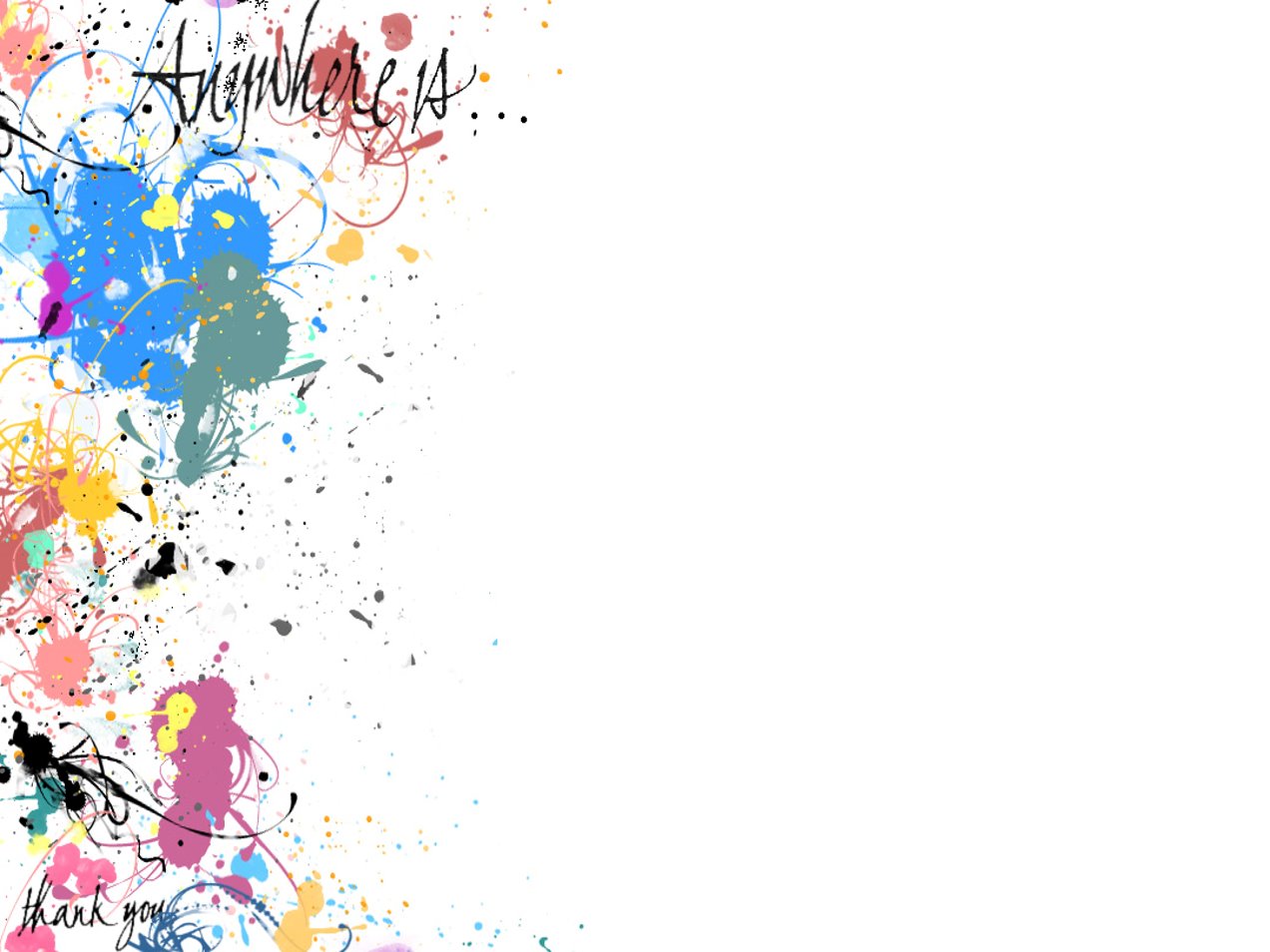 В России частные музеи развиваются как нишевой продукт. 
На туристическом рынке они малоизвестны, у многих нет даже сайтов.

Ассоциация туроператоров составила топ 15 российских провинциальных музеев
[Speaker Notes: в 2018 году музеи и выставки посетили 154 млн раз по всей стране.

Валентин Серов  = 440 000

ВАСИЛИЙ Верещагин   посетили 317 тысяч 419 человек

екордная цифра в истории Третьяковской галереи и выставок русского искусства за последние 50 лет. ... Вспоминая наш прошлогодний рейтинг самых посещаемых в мире выставок, стоит отметить, что в 2014 году передвижную ретроспективу японской художницы Яёи Кусамы увидело 2 млн человек, а абсолютный рекорд принадлежит выставке «Четыре великих мастера династии Мин. Тан Инь» в Музее императорского дворца в Пекине — 1,132 млн посетителей. Скрыть

льфира Трегулова. По ее мнению, выставка, которая продлится до 15 июля, по посещаемости может сравняться с рекордами выставок произведений Айвазовского и Серова. "Мы очень внимательно следим, сколько людей приходит каждый день в выставочные залы. В среднем в день - 3,3 тыс. человек,...

Выставка Ивана Айвазовского, которая проходила в Третьяковской галерее с 29 июля по 20 ноября, побила рекорд выставки Валентина Серова - ее посетили почти 600 тыс. человек.]
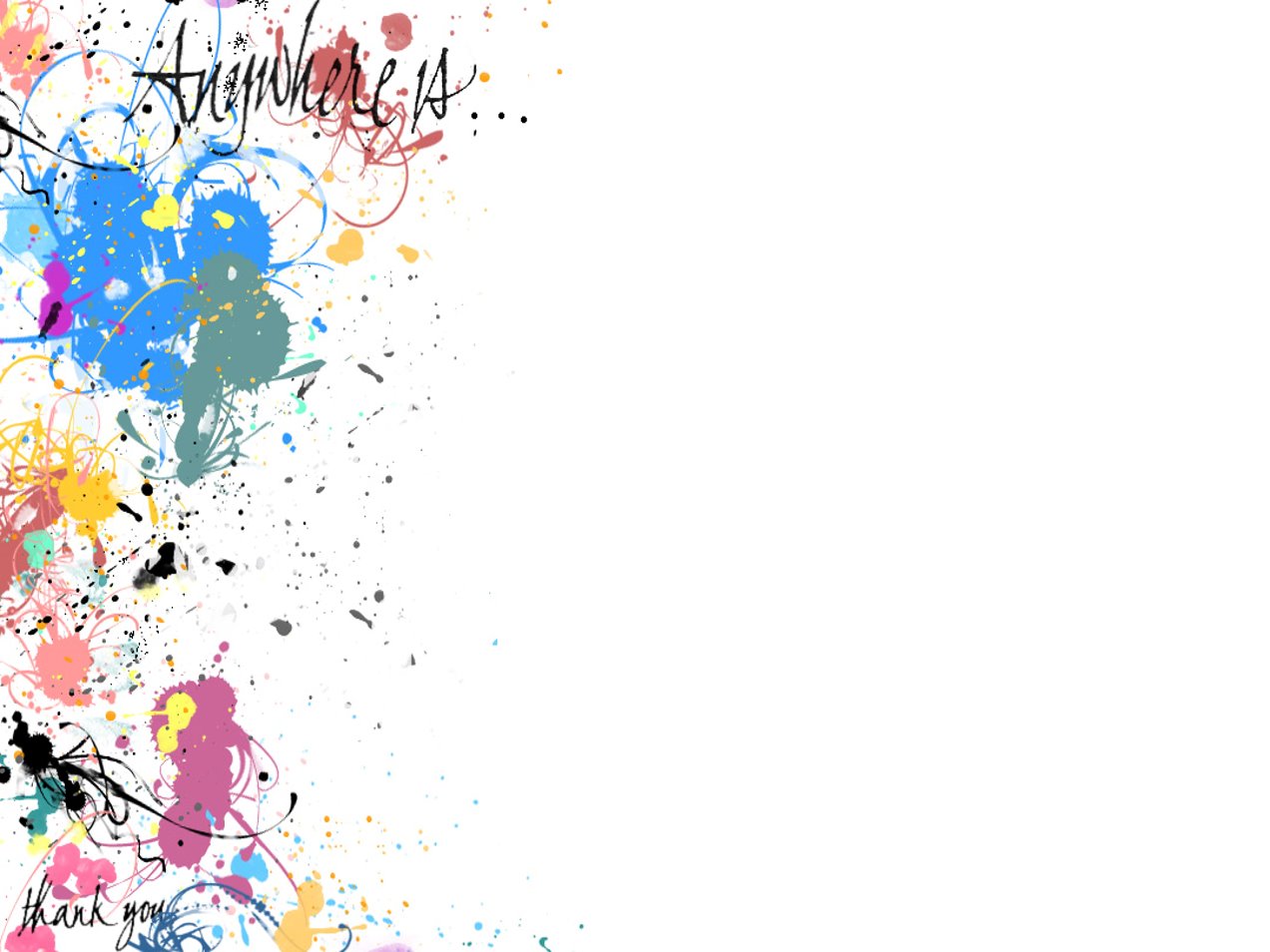 «ДОМ МОРЕНОГО ДУБА» В КОЗЬМОДЕМЬЯНСКЕ
РЕЗИДЕНЦИЯ БАБЫ ЯГИ В КАЛЯЗИНЕ
МУЗЕЙ «ТРАДИЦИОННЫЕ ЛОДКИ БЕЛОЗЕРСКОГО КРАЯ»
МУЗЕЙ ГАДОВ В ПРИВОЛЖСКОМ (ГАДОВО)
МУЗЕИ СЕЛА ВЯТСКОЕ
МУЗЕЙ «РУССКИЙ САМОВАР» В КАСИМОВЕ
МУЗЕЙ ЕЖА ПЕТРОВИЧА И ХУДОЖЕСТВЕННАЯ МАСТЕРСКАЯ СЕМЬИ ТОПОРКОВЫХ
ДОМ-МУЗЕЙ ГРИГОРИЯ РАСПУТИНА В С. ПОКРОВСКОЕ
МУЗЕЙ ДЕРЕВЯННОГО ЗОДЧЕСТВА ИМ. В.П. ГРОШЕВА В ЛУНКИНО…..
[Speaker Notes: в 2018 году музеи и выставки посетили 154 млн раз по всей стране.

Валентин Серов  = 440 000

ВАСИЛИЙ Верещагин   посетили 317 тысяч 419 человек

екордная цифра в истории Третьяковской галереи и выставок русского искусства за последние 50 лет. ... Вспоминая наш прошлогодний рейтинг самых посещаемых в мире выставок, стоит отметить, что в 2014 году передвижную ретроспективу японской художницы Яёи Кусамы увидело 2 млн человек, а абсолютный рекорд принадлежит выставке «Четыре великих мастера династии Мин. Тан Инь» в Музее императорского дворца в Пекине — 1,132 млн посетителей. Скрыть

льфира Трегулова. По ее мнению, выставка, которая продлится до 15 июля, по посещаемости может сравняться с рекордами выставок произведений Айвазовского и Серова. "Мы очень внимательно следим, сколько людей приходит каждый день в выставочные залы. В среднем в день - 3,3 тыс. человек,...

Выставка Ивана Айвазовского, которая проходила в Третьяковской галерее с 29 июля по 20 ноября, побила рекорд выставки Валентина Серова - ее посетили почти 600 тыс. человек.]
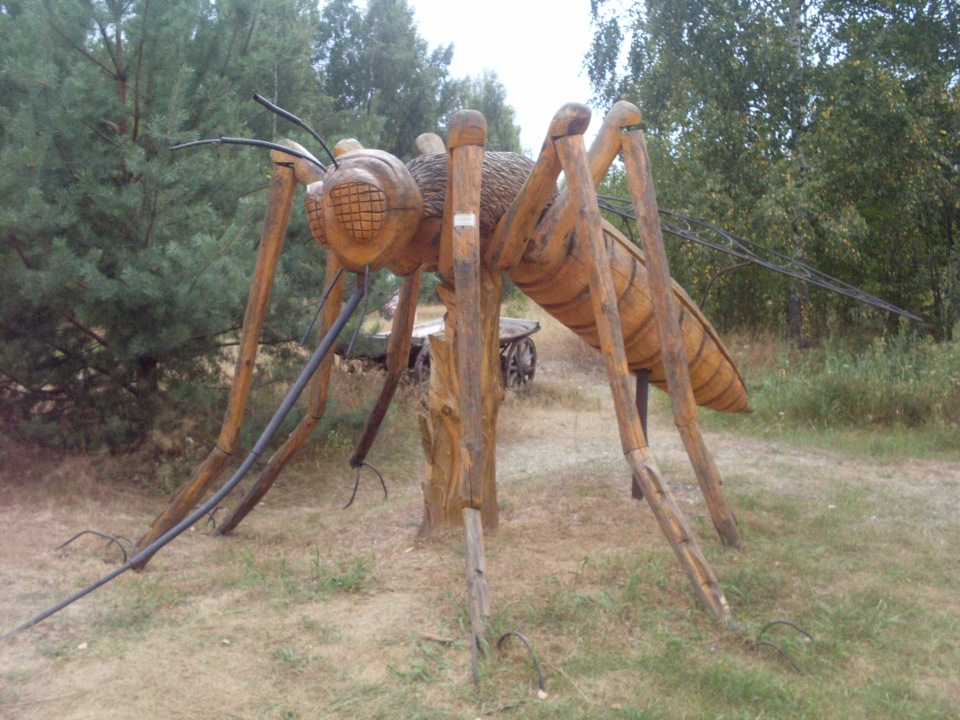 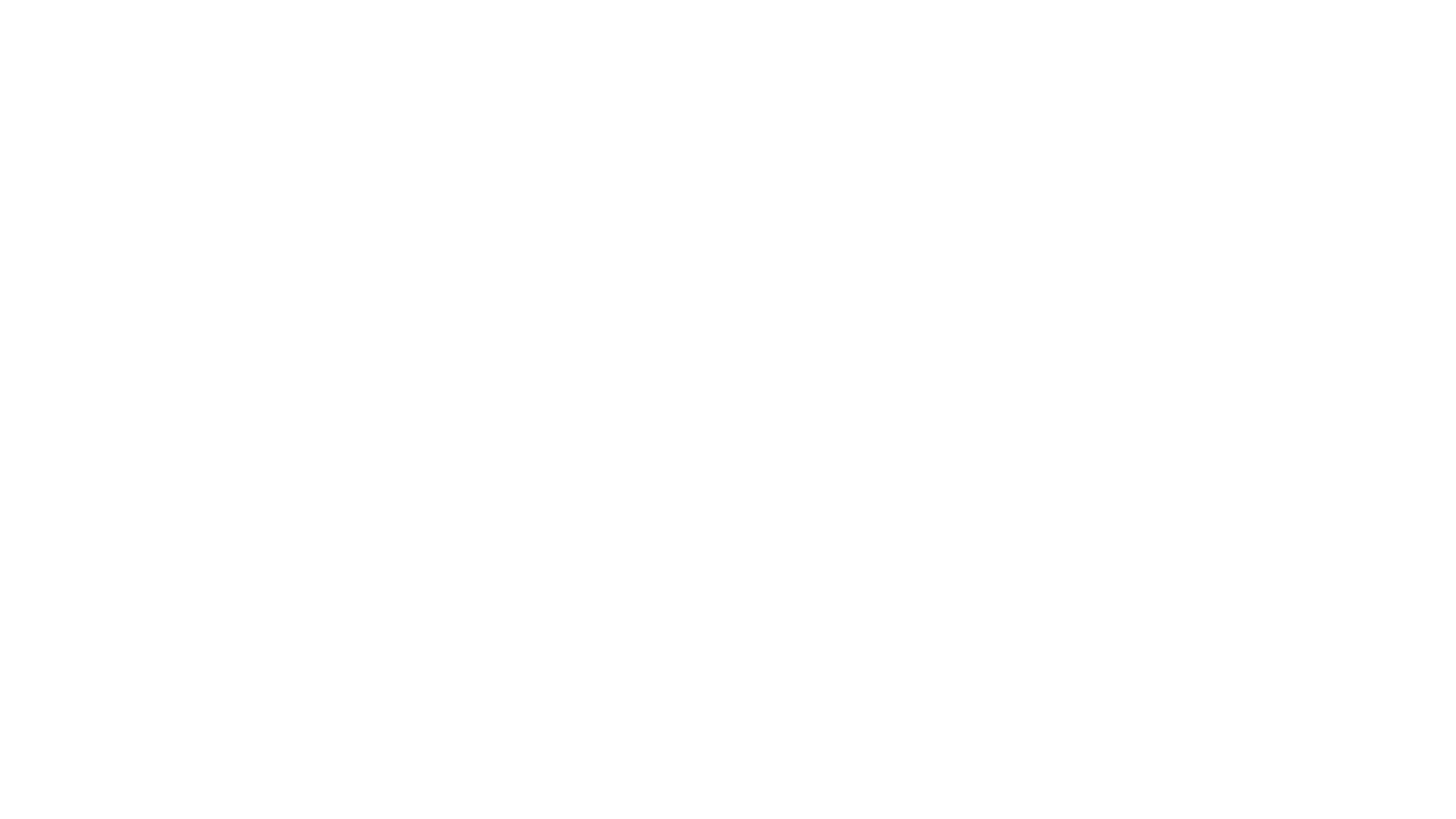 ТВОРЧЕСКИЙ КЛАСТЕР: BOLSHEVIK
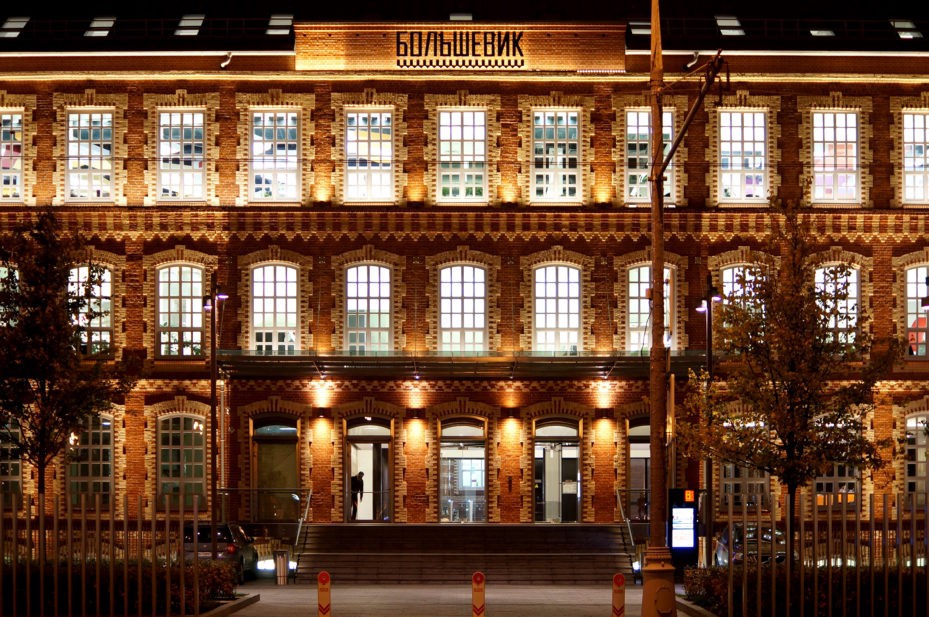 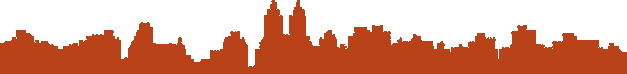 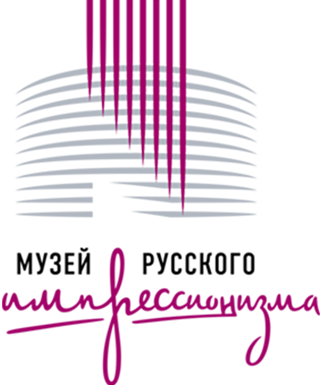 ИСТОРИЯ МУЗЕЯ
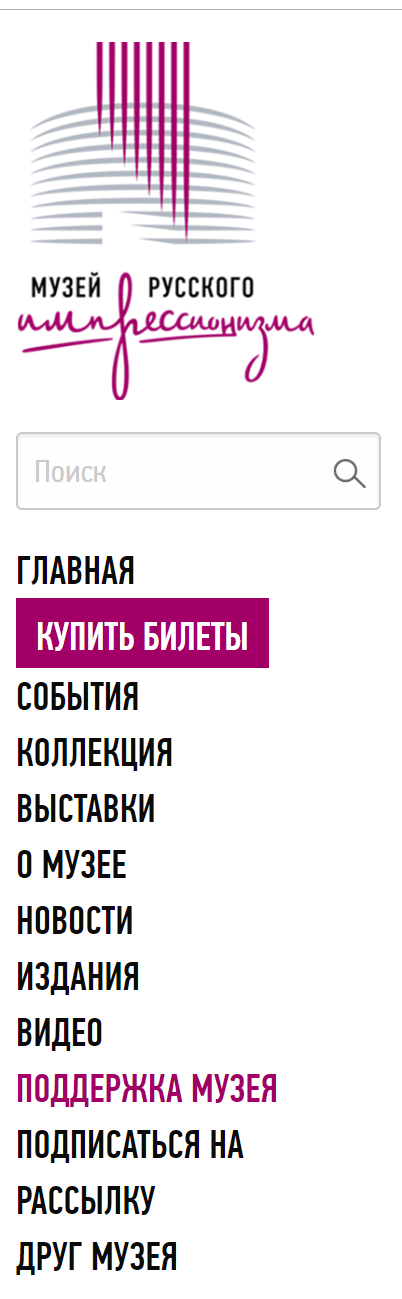 Идея создания Музея принадлежит российскому предпринимателю и  коллекционеру Борису Минцу еще в 2012 году. 
Впервые как единое собрание полотна были представлены в аукционном доме MacDougall’s весной 2014 года. 
После официальной презентации в Москве значительная часть будущей постоянной коллекции побывала в Иванове, Венеции и Фрайбурге.
В 2015 году Музей русского импрессионизма вошел в состав ICOM (Международный совет музеев). С первого дня существования Музей русского импрессионизма занимается специальными образовательными и просветительскими программами. 
Совместный с «Иностранкой» проект «Картина в библиотеке» почти за 3 года объехал несколько крупных российских городов и вывел Музей в финал «Интермузея-2016».
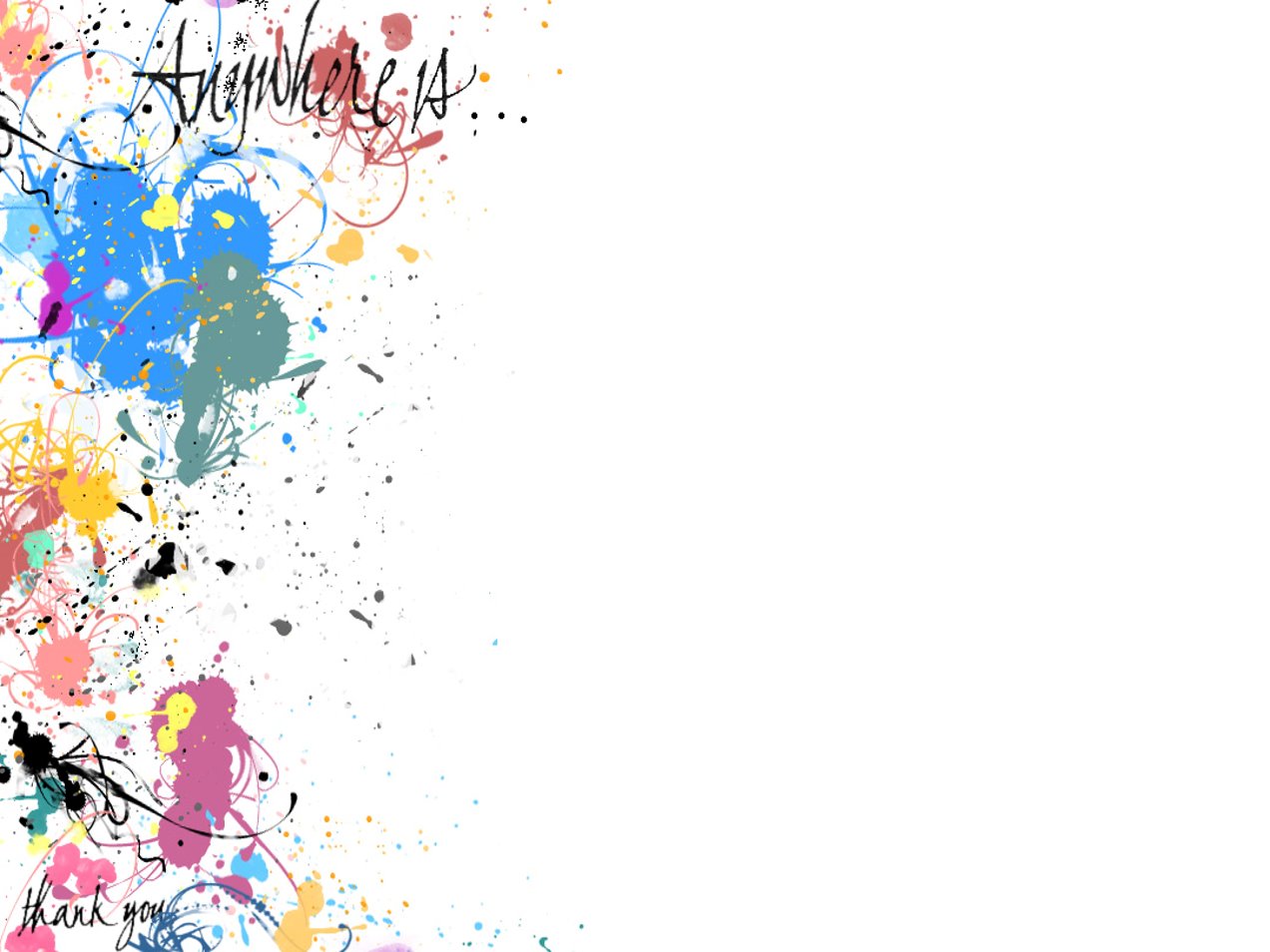 КОЛЛЕКЦИЯ МУЗЕЯ
Картины выдающихся российских художников: Константина Коровина и Валентина Серова, Станислава Жуковского и Игоря Грабаря, Константина Юона и Бориса Кустодиева, Петра Кончаловского и Александра Герасимова, – основа постоянной экспозиции Музея русского импрессионизма, расположившейся на 2 и 3 этажах. Постоянная экспозиция Музея русского импрессионизма охватывает значительный период времени.
[Speaker Notes: в 2018 году музеи и выставки посетили 154 млн раз по всей стране.

Валентин Серов  = 440 000

ВАСИЛИЙ Верещагин   посетили 317 тысяч 419 человек

екордная цифра в истории Третьяковской галереи и выставок русского искусства за последние 50 лет. ... Вспоминая наш прошлогодний рейтинг самых посещаемых в мире выставок, стоит отметить, что в 2014 году передвижную ретроспективу японской художницы Яёи Кусамы увидело 2 млн человек, а абсолютный рекорд принадлежит выставке «Четыре великих мастера династии Мин. Тан Инь» в Музее императорского дворца в Пекине — 1,132 млн посетителей. Скрыть

Эльфира Трегулова. По ее мнению, выставка, которая продлится до 15 июля, по посещаемости может сравняться с рекордами выставок произведений Айвазовского и Серова. "Мы очень внимательно следим, сколько людей приходит каждый день в выставочные залы. В среднем в день - 3,3 тыс. человек,...

Выставка Ивана Айвазовского, которая проходила в Третьяковской галерее с 29 июля по 20 ноября, побила рекорд выставки Валентина Серова - ее посетили почти 600 тыс. человек.]